Genealoginis medis 
Programinė įranga
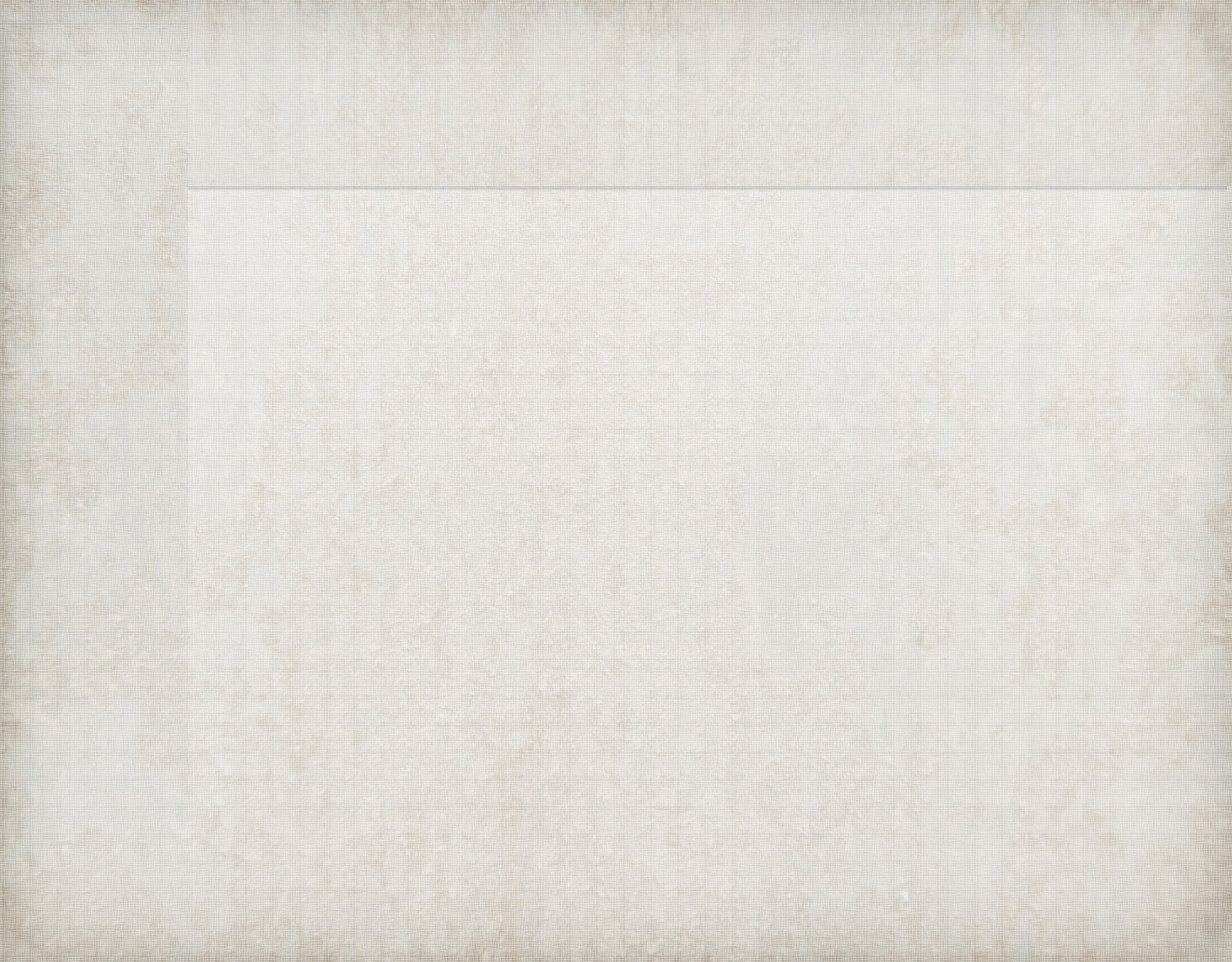 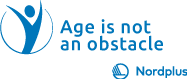 Jei nežinote istorijos, tuomet
nežinote nieko. Jūs esate lapas 
kuris nežino, kad yra medžio dalis.
Michael Crichton
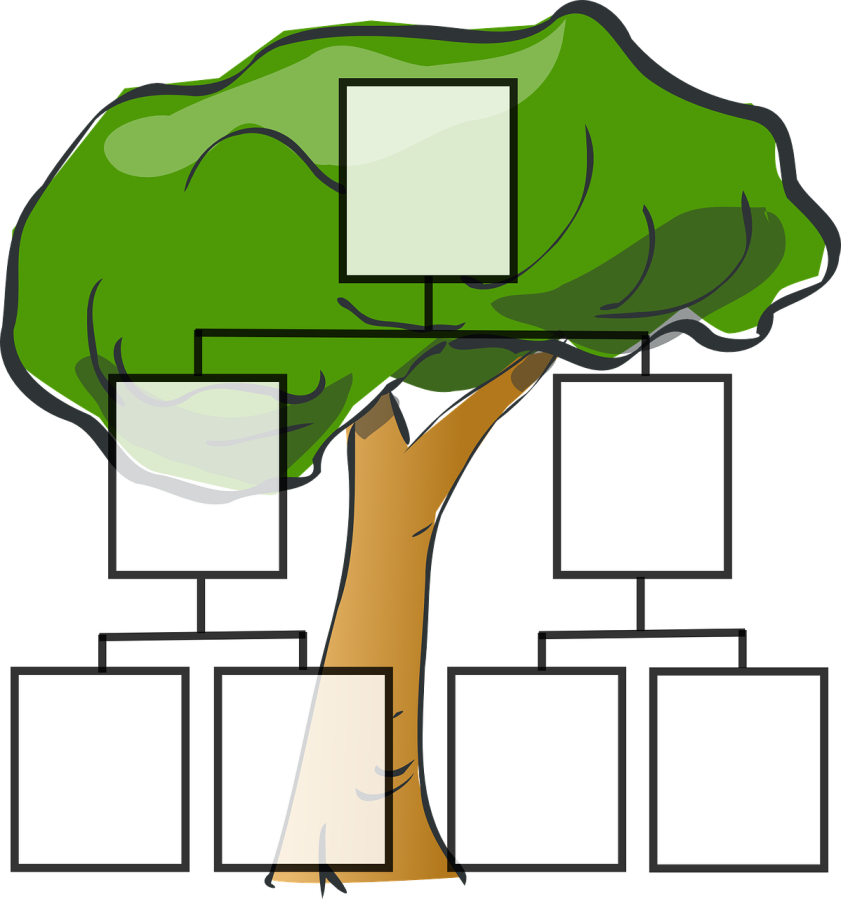 Genealoginis medis 
Programinė įranga
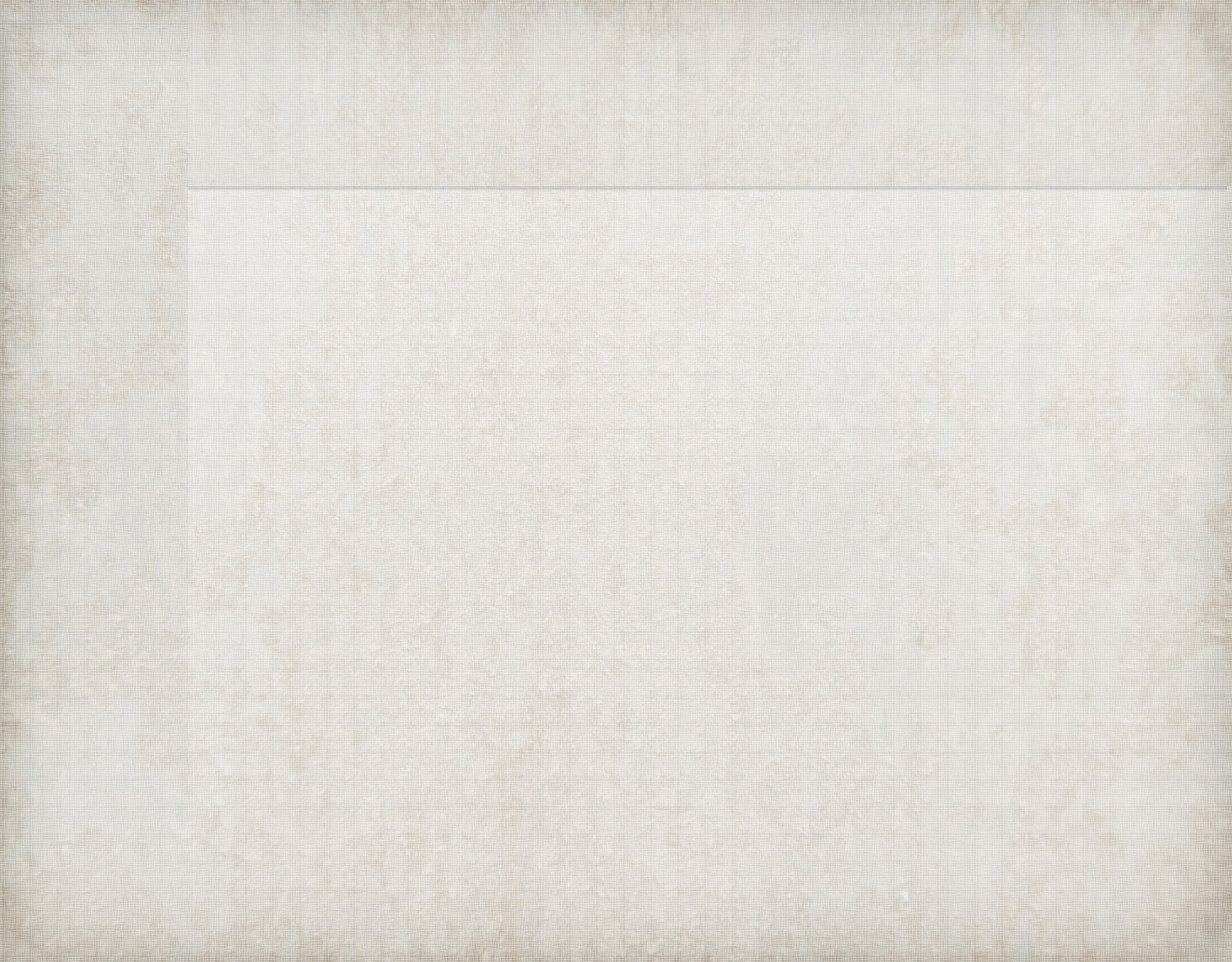 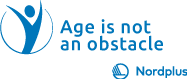 XXI amžiuje yra šimtai sprendimų
 geneologinių tyrimų atlikimui ir registravimui.
 Galima paminėti žinomiausius pavyzdžius. 
Getcom; MyHeritage; Geni; Familysearch; 
Ancestral Quest; Ancestry; Brother's Keeper; 
Family Tree Maker; Genea; Genealogy; 
GenoPro; Great Family; Legacy; Personal Ancestry
Trys pagrindiniai programų tipai
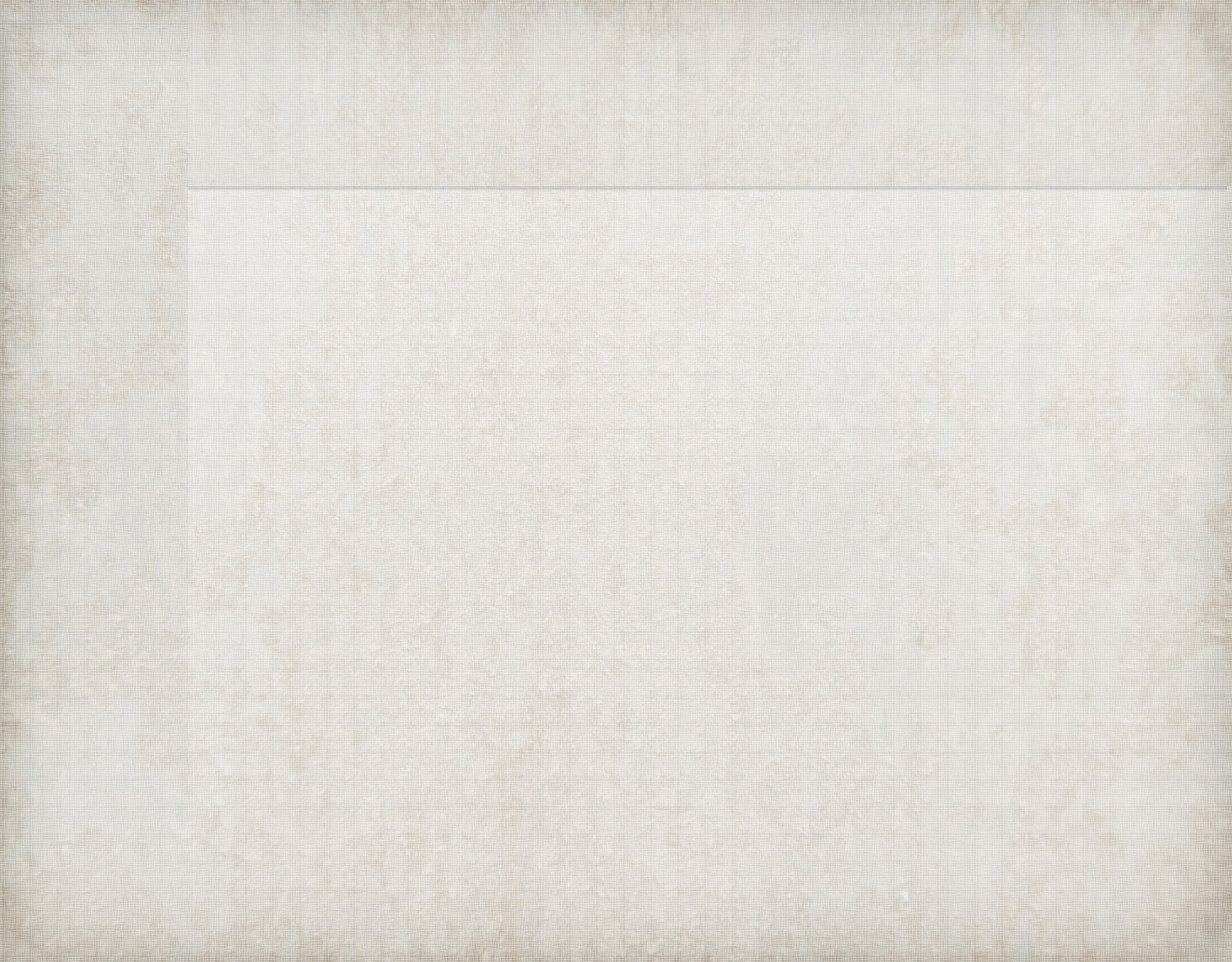 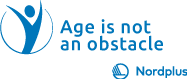 - Savarankiškos programos
- WEB pagrindu veikiančios programos
- Bendras genealoginis medis internete
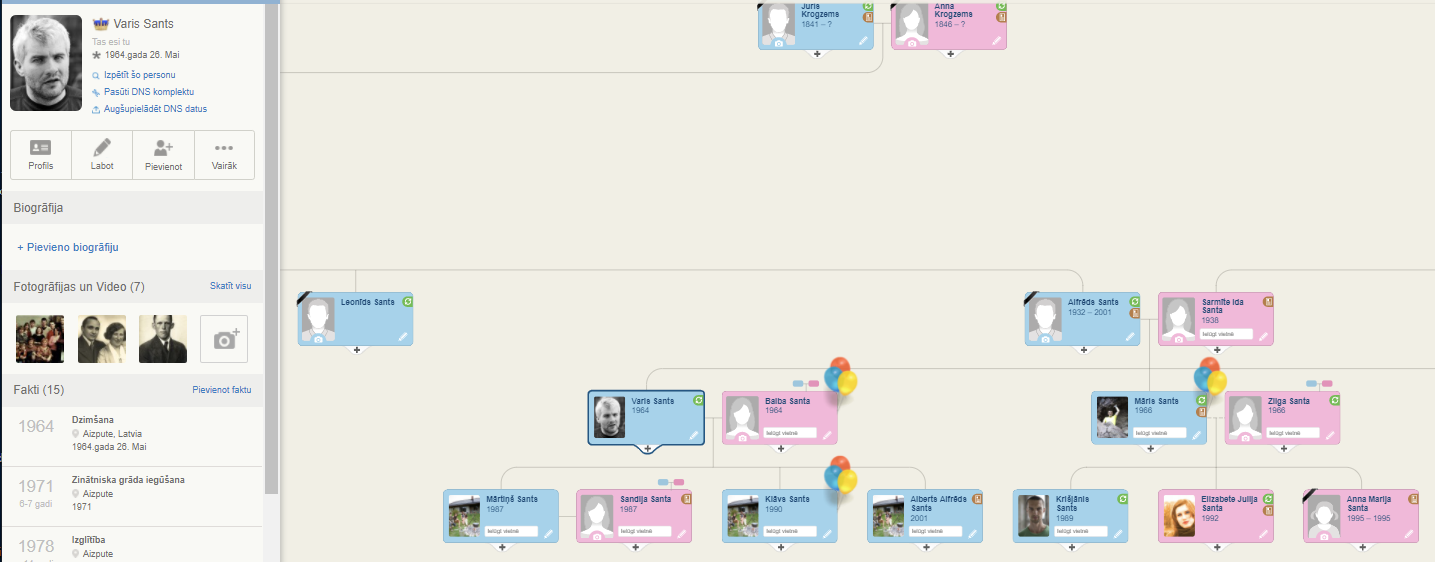 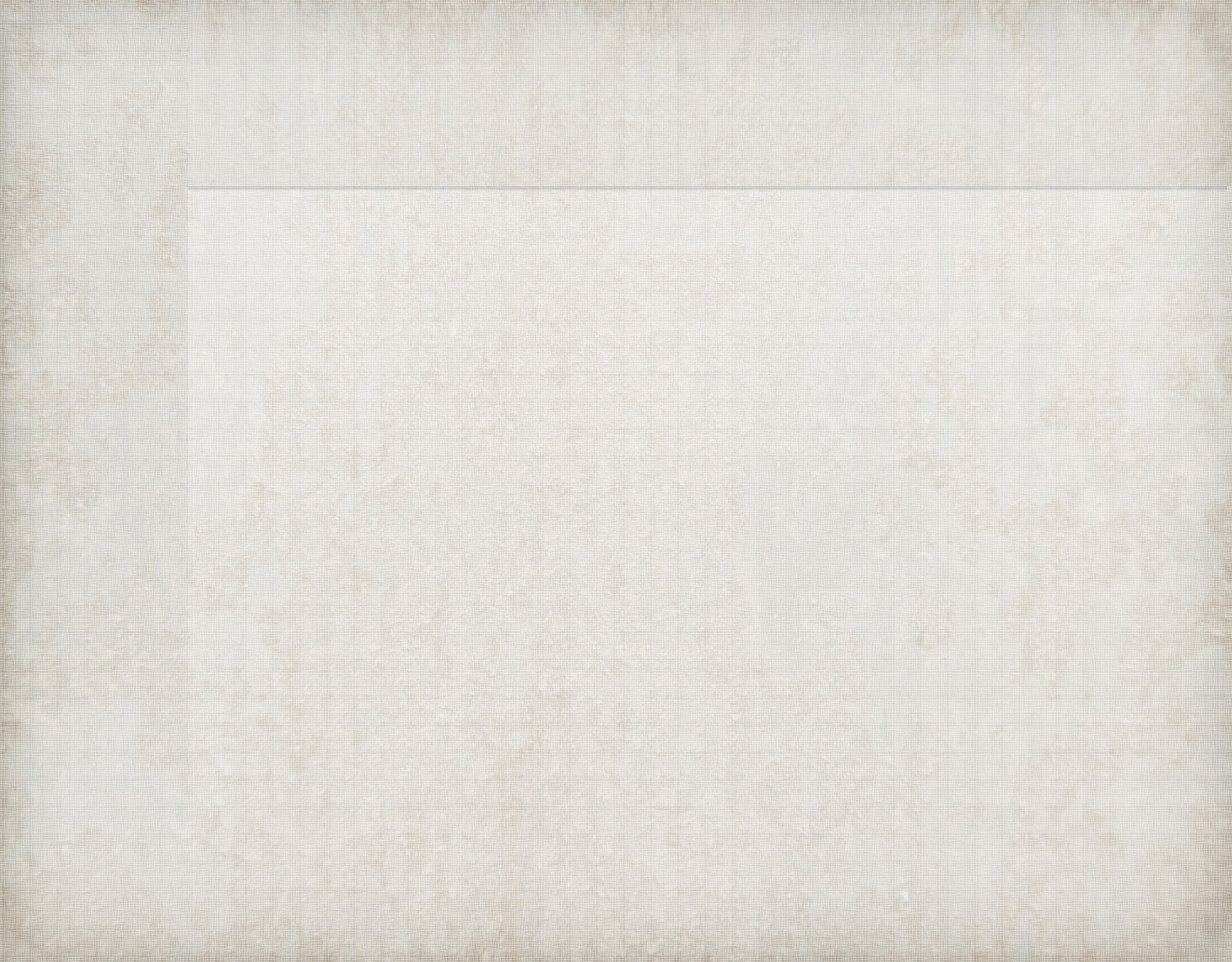 Savarankiškos programos
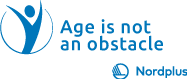 Programos duomenys paprastai yra savininko kompiuteryje. 
Savininkas pats papildo duomenų katalogą, patikrina 
duomenis, pats kuria ataskaitas ir spausdina informaciją.
Kai kurios iš jų yra brangios, tačiau yra ir nemokamų su
 daugybe gerų funkcijų.
Viena iš populiariausių yra MyHeritage Family Tree Builder, 
kuri yra nemokama.
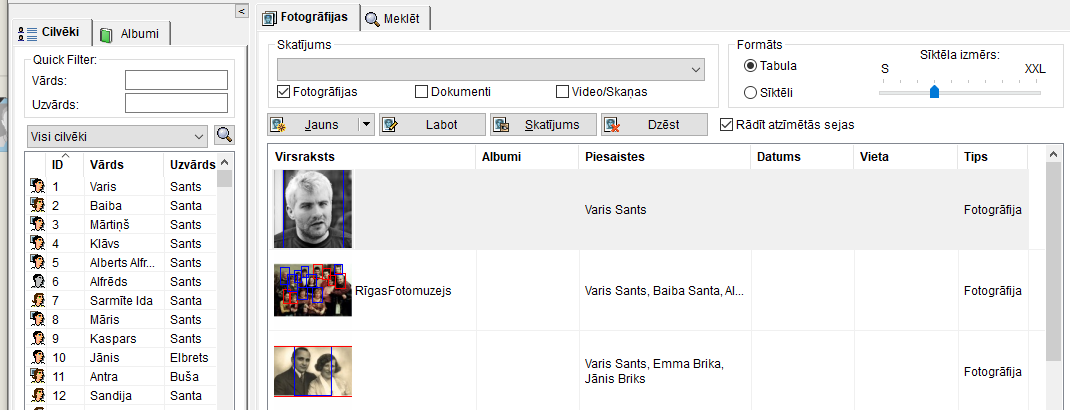 MyHeritage FamilyTree builder
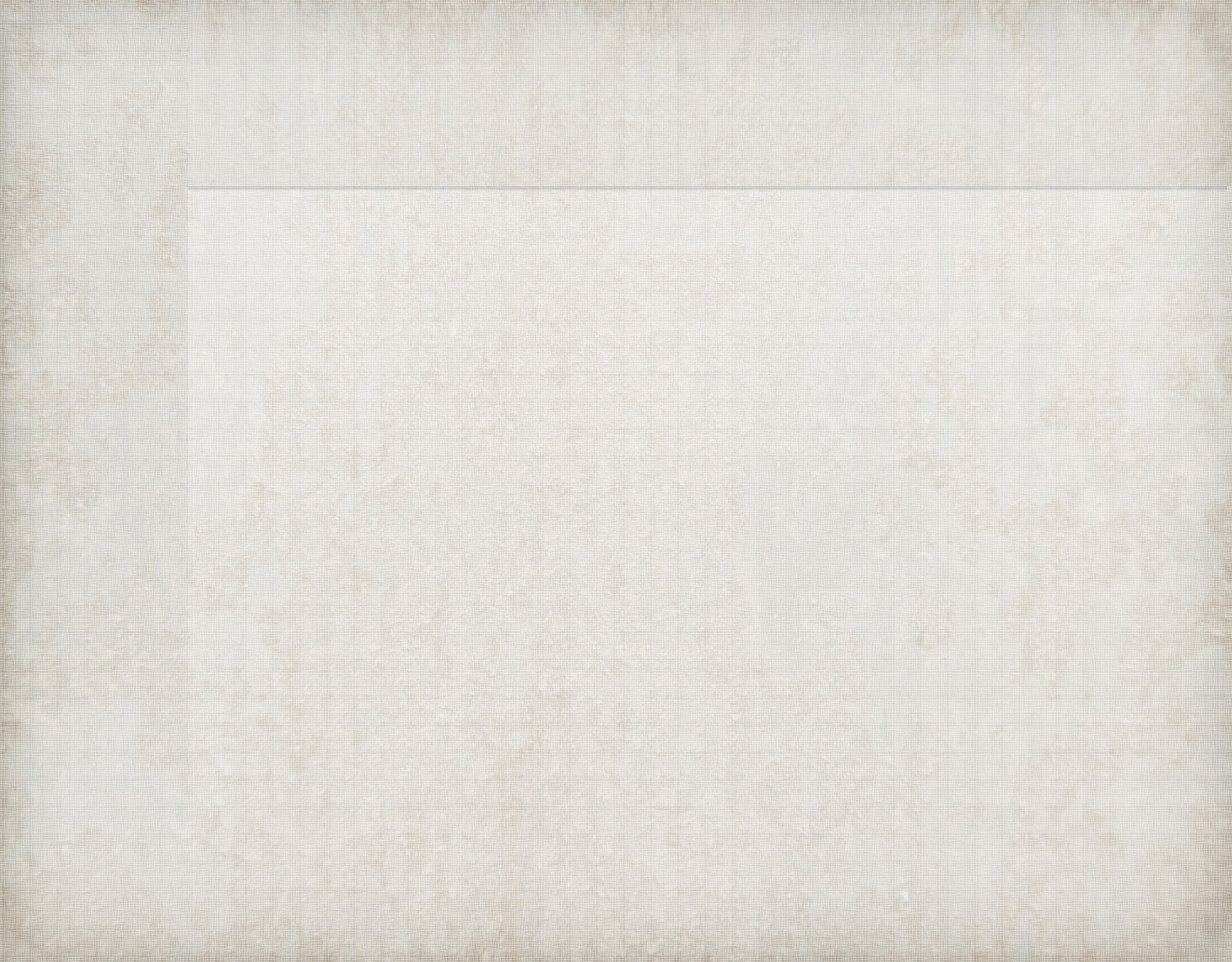 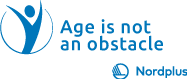 Programa yra net 40 kalbų, 
su patogiais duomenų įvedimo šablonais.
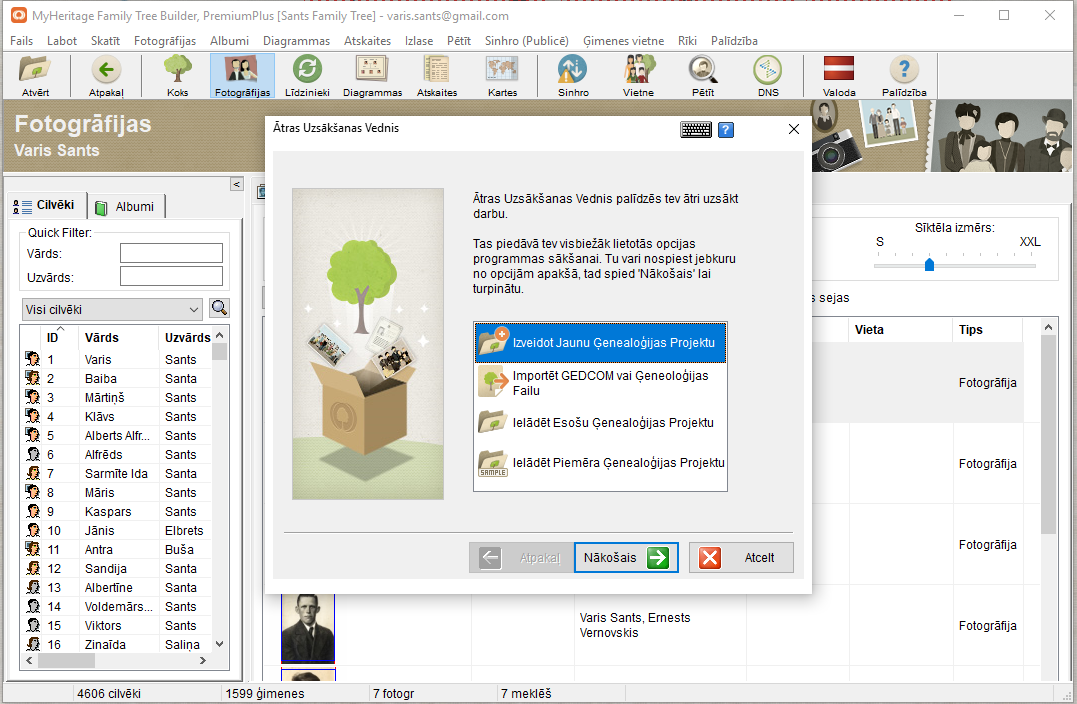 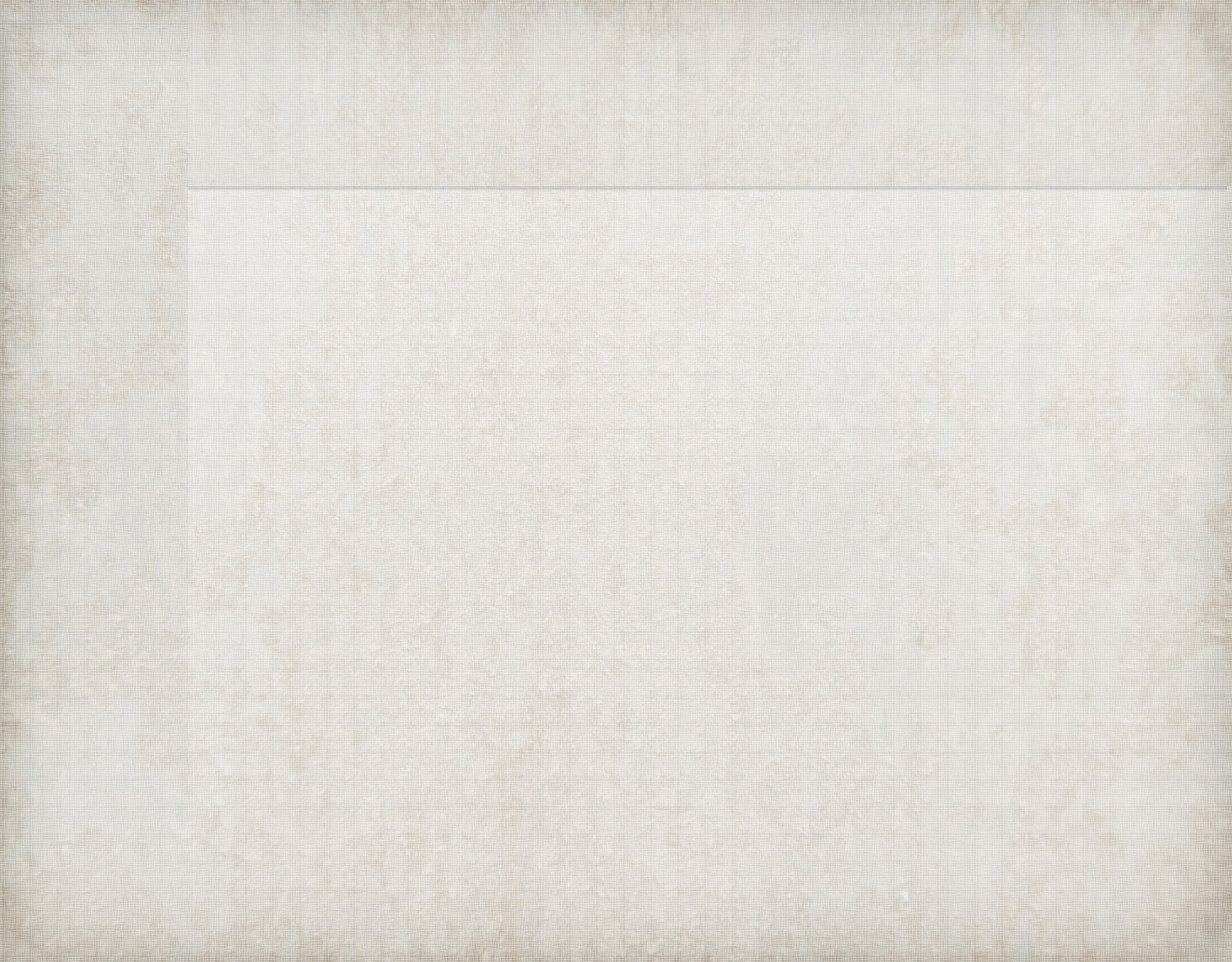 MyHeritage FamilyTree builder
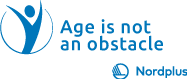 Programa paremta išsamia duomenų baze su visais 
giminaičių genealoginiais ryšiais.
Duomenų bazės gali būti susietos su internetine 
MyHeritage duomenų baze
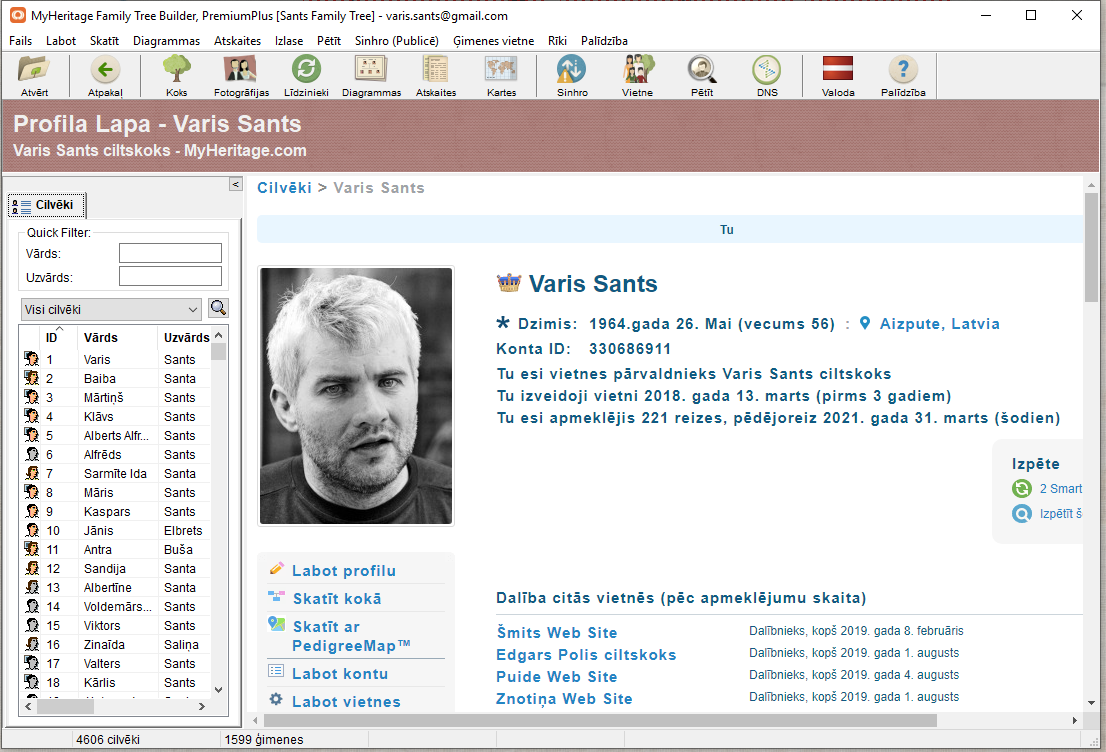 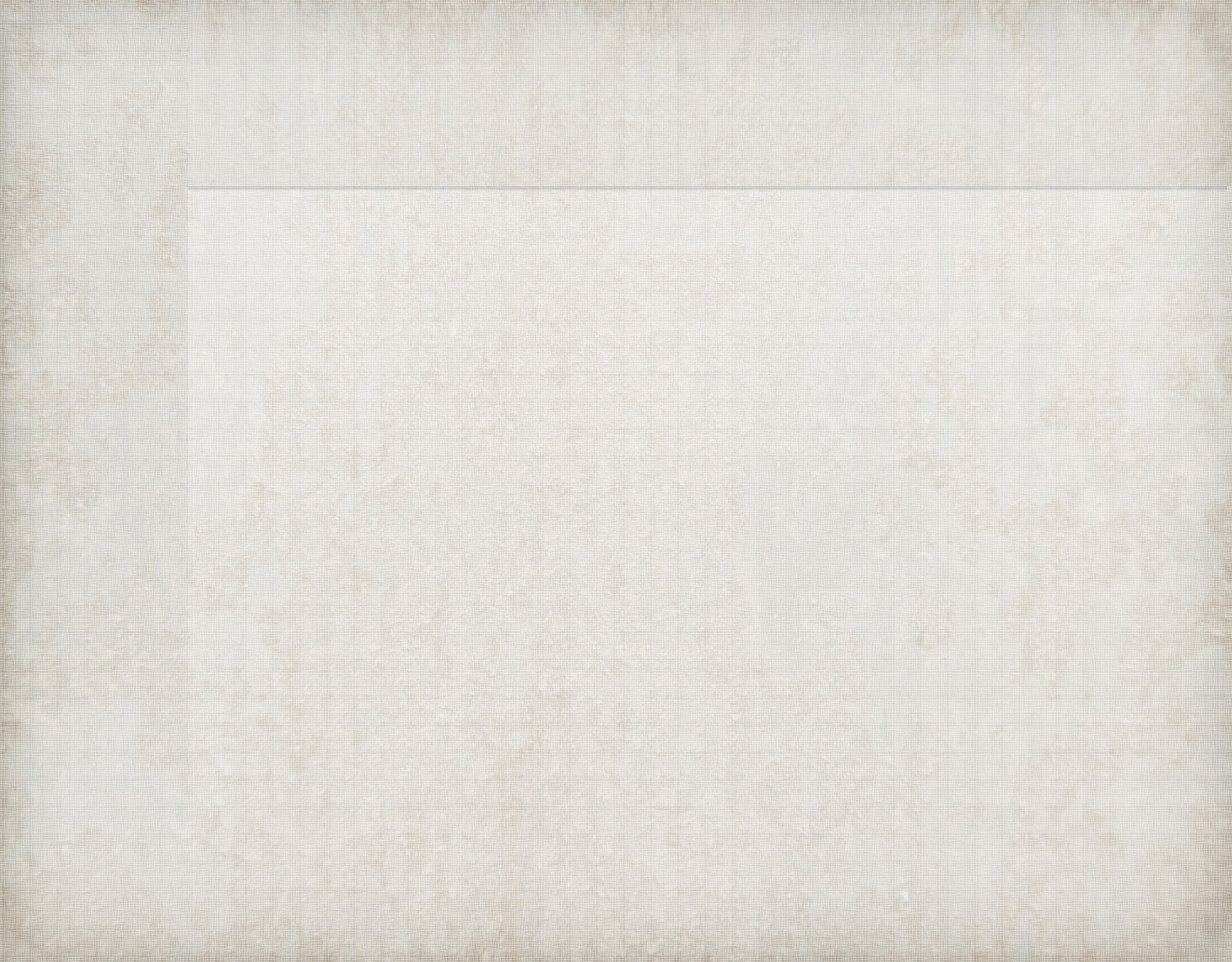 MyHeritage FamilyTree builder
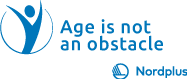 Programėlėje įdiegtos puikios paieškos parinktys
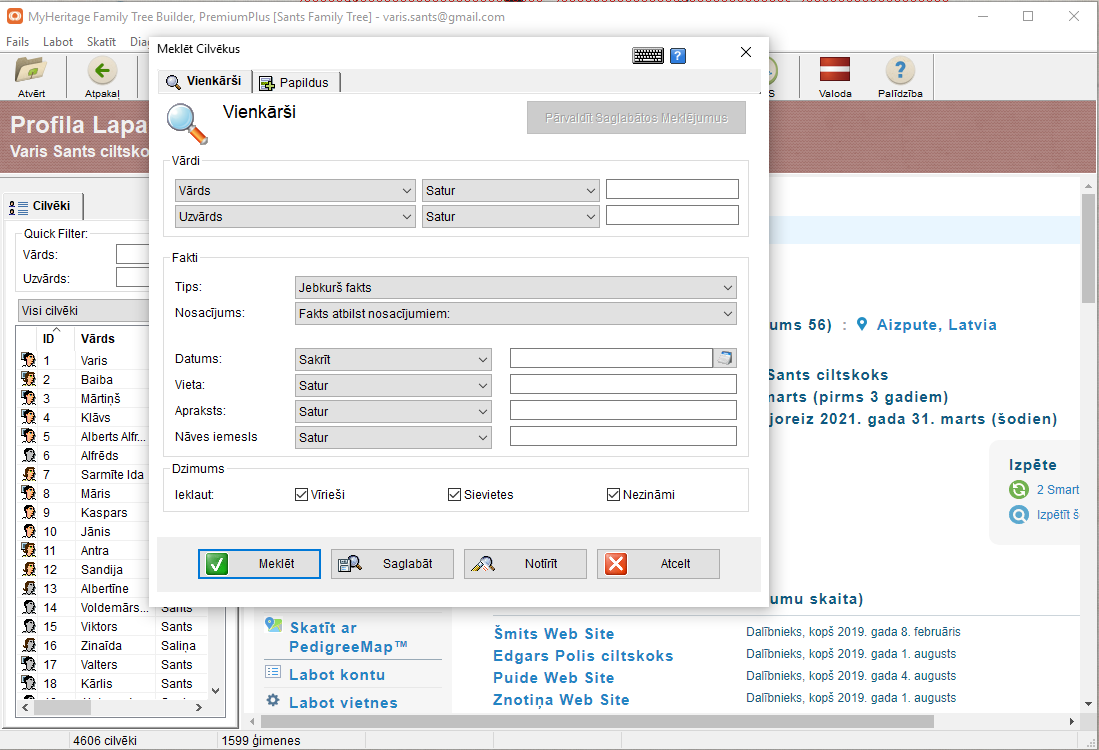 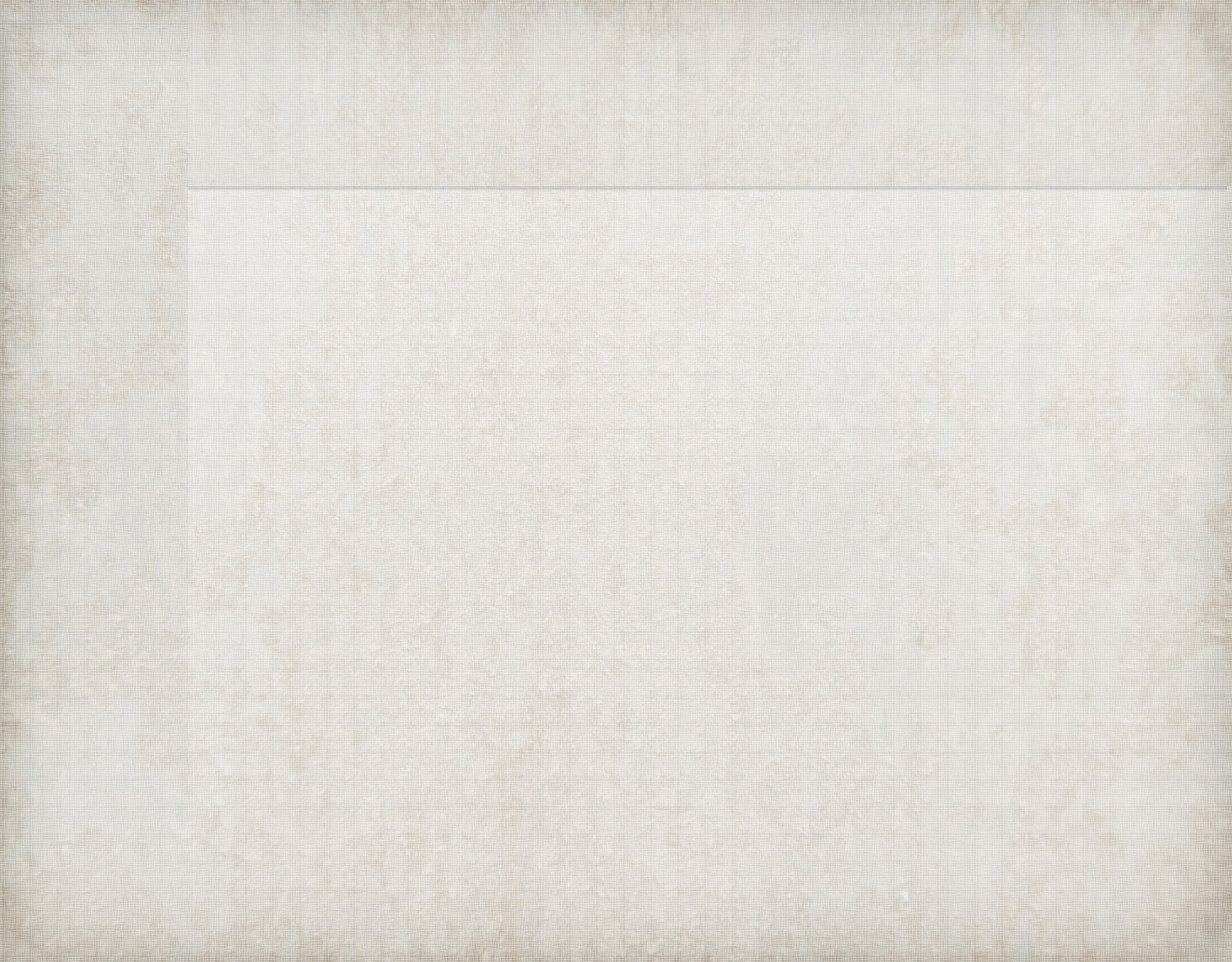 MyHeritage FamilyTree builder
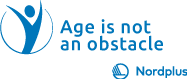 Nuotraukų duomenų bazė su žymėjimo,
 apkarpymo, rūšiavimo ir kt. galimybėmis
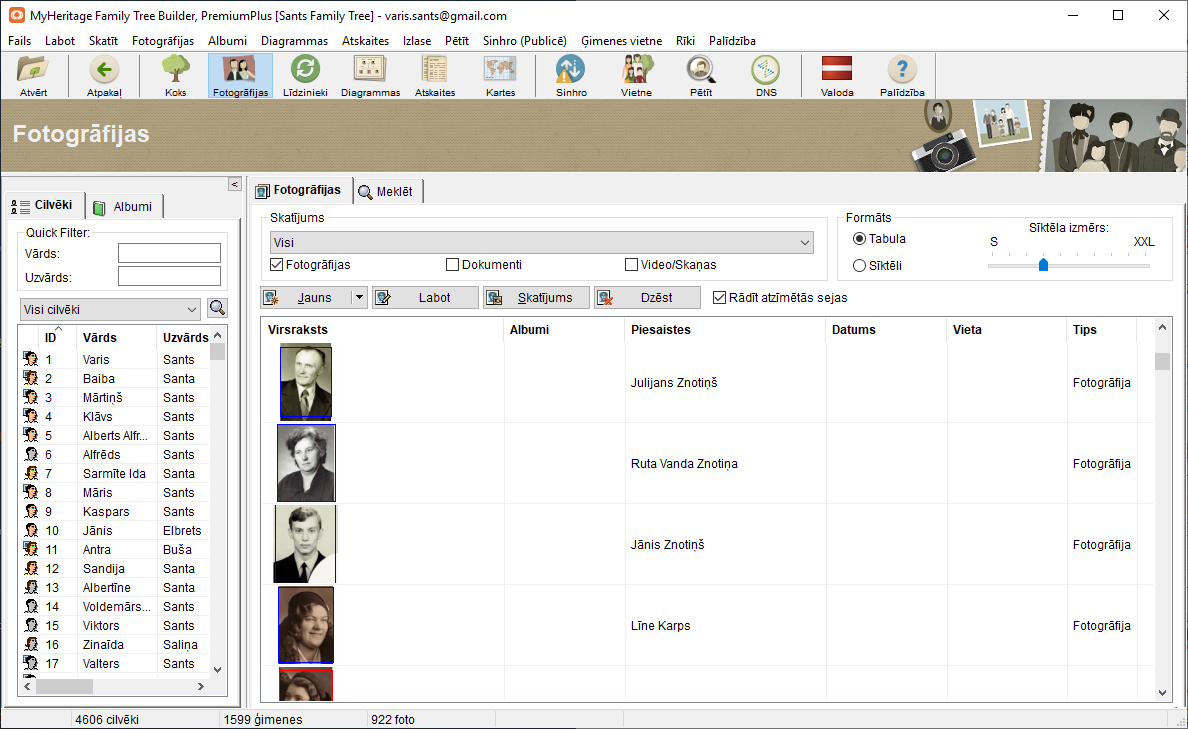 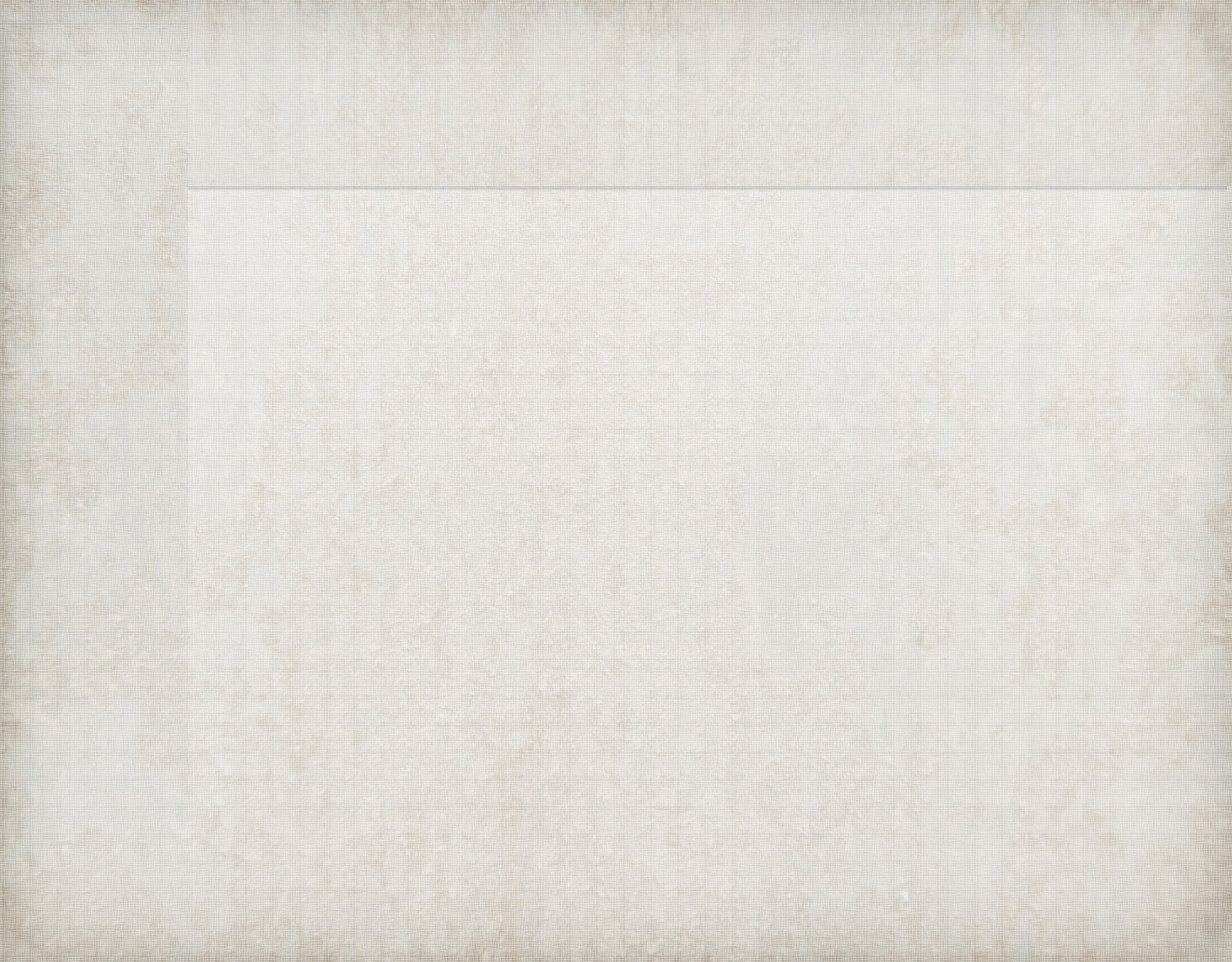 MyHeritage FamilyTree builder
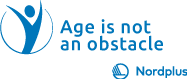 Daug visiškai skirtingų ataskaitų
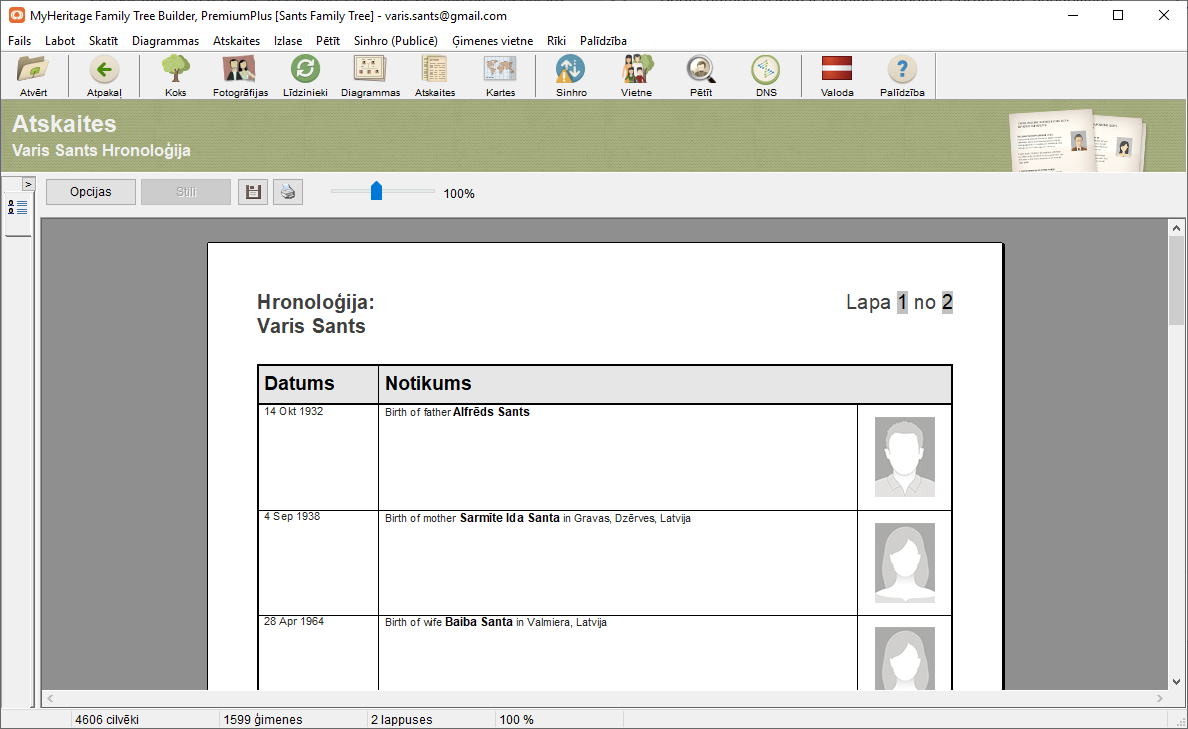 MyHeritage FamilyTree builder
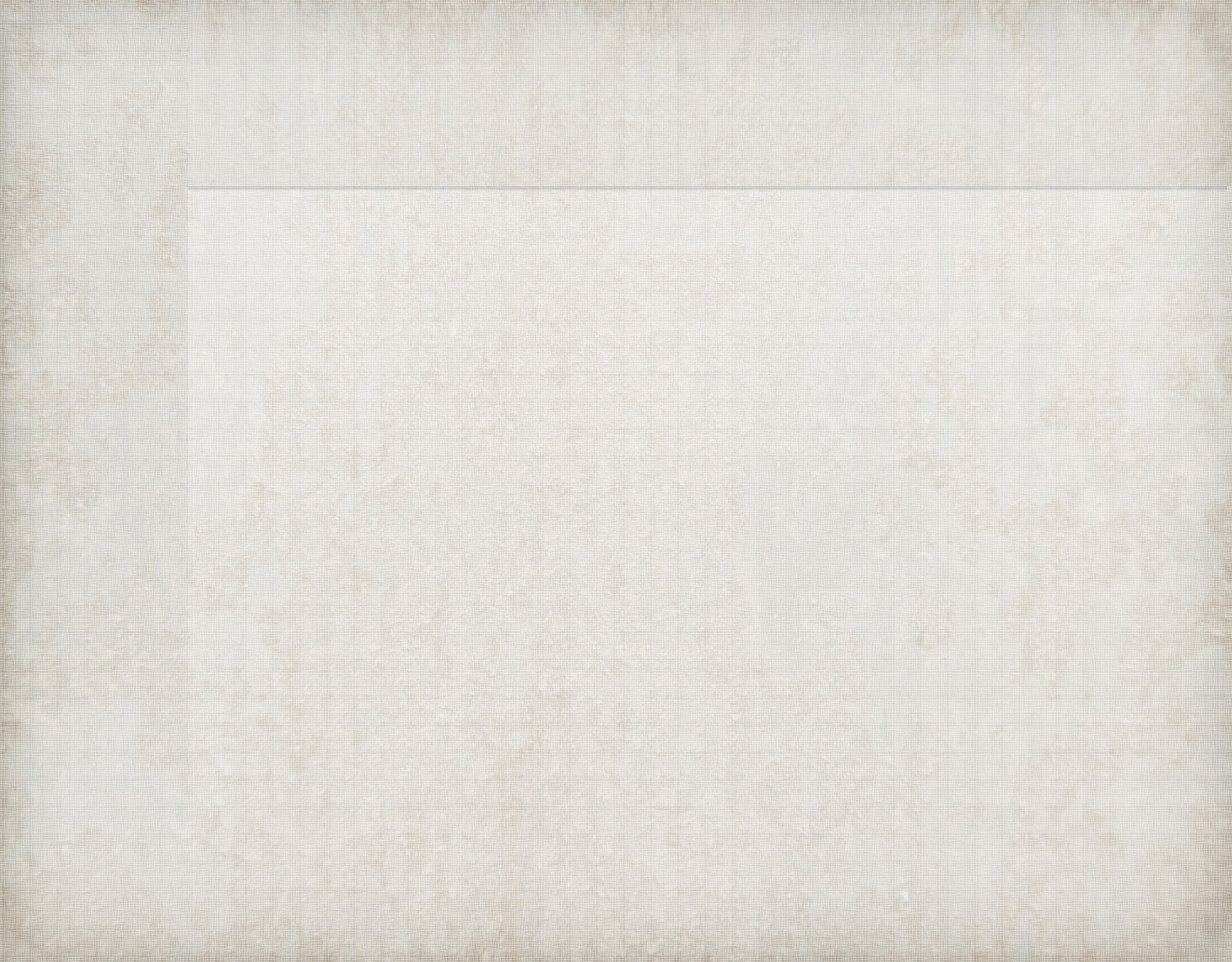 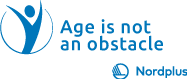 Įvairių rūšių genealoginio medžio grafiniai šablonai
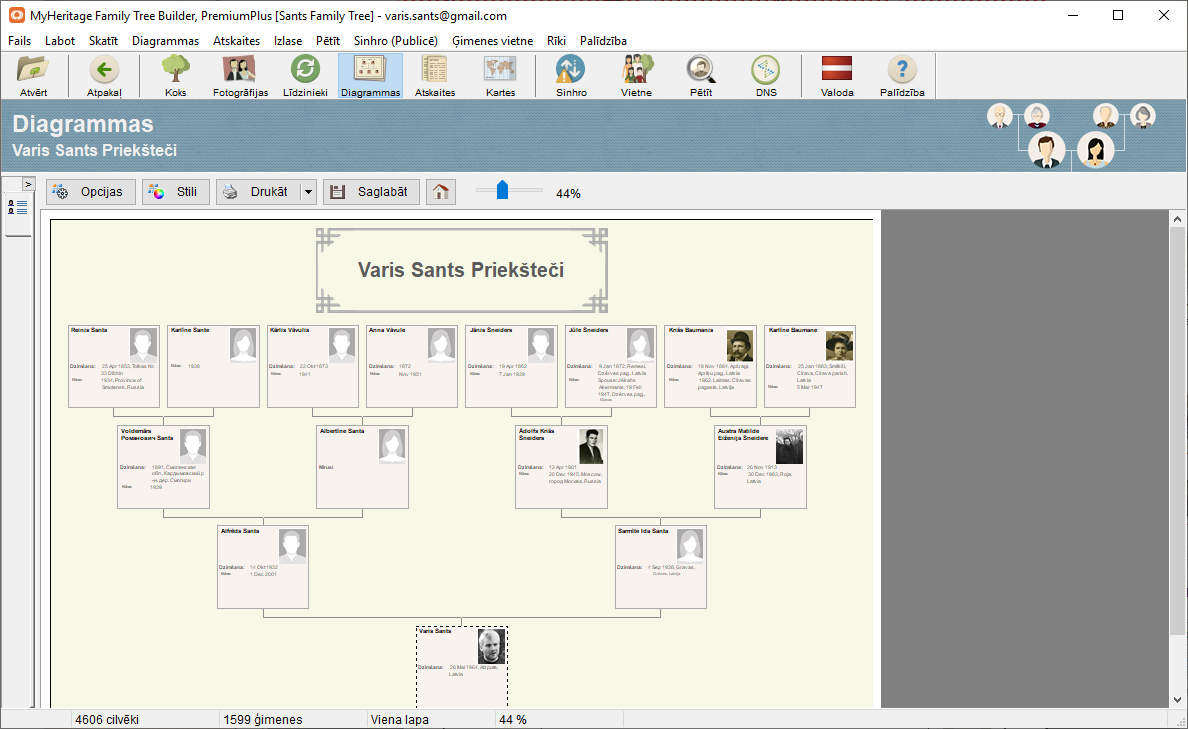 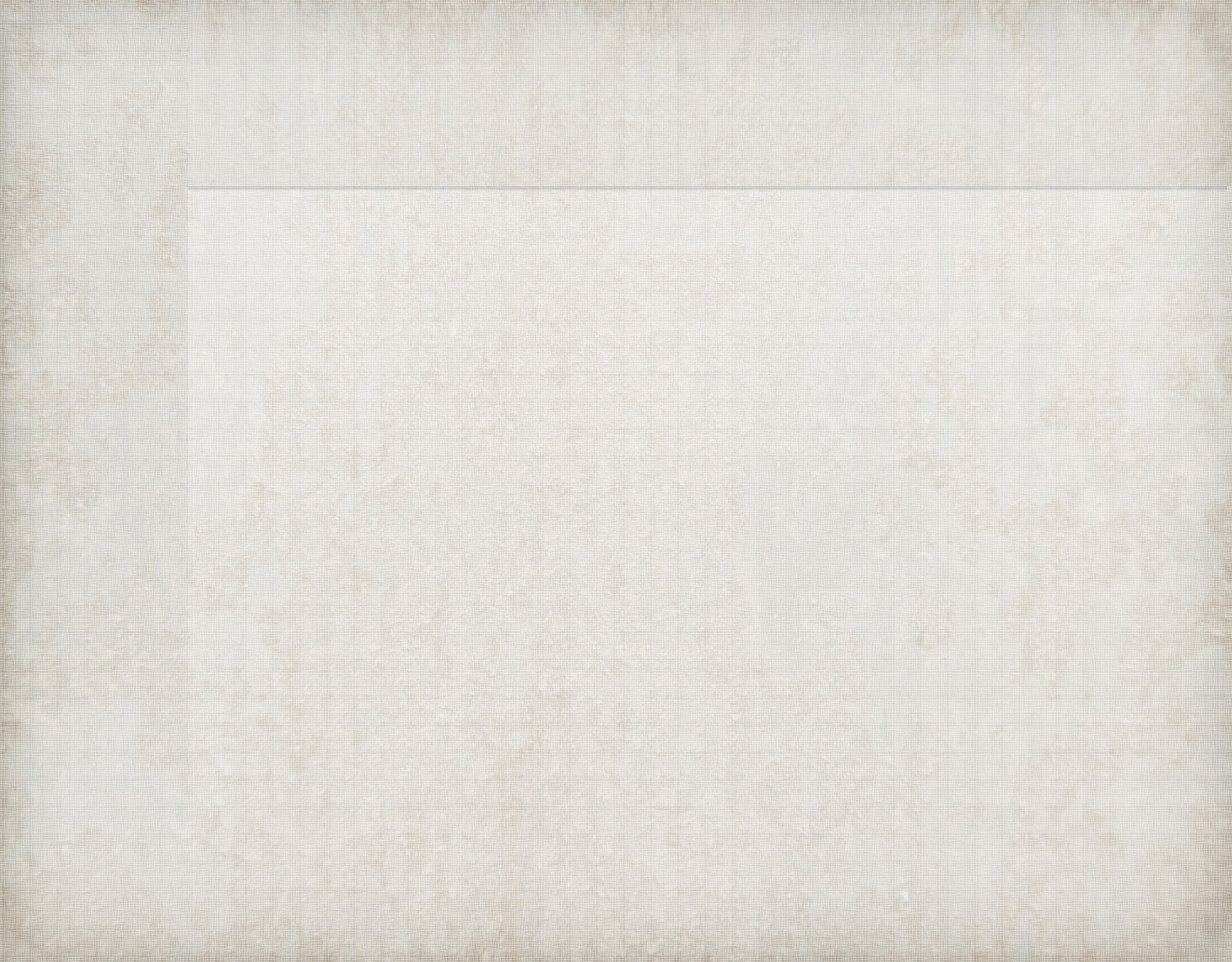 WEB pagrindu veikiančios programos
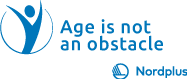 Internetinėje programos MyHeritage  versijoje yra 
daug įvairesnių paieškos galimybių. 
Svetainė pilnai naudojama, kai naudotojas perka 
mokamą versiją vieneriems metams, o tai nėra pigu
(maždaug apie 230 JAV dolerių). 

Yra keletas modernių priemonių, pvz.:
animuoti senas nuotraukas.
Mano nuomone, geriausia archyvuojant senas nuotraukas – 
palikti jas nepaliestas.
Jūs turite visišką privatumą – galite leisti arba uždrausti
bet kuriam kitam asmeniui naudotis jūsų duomenimis.
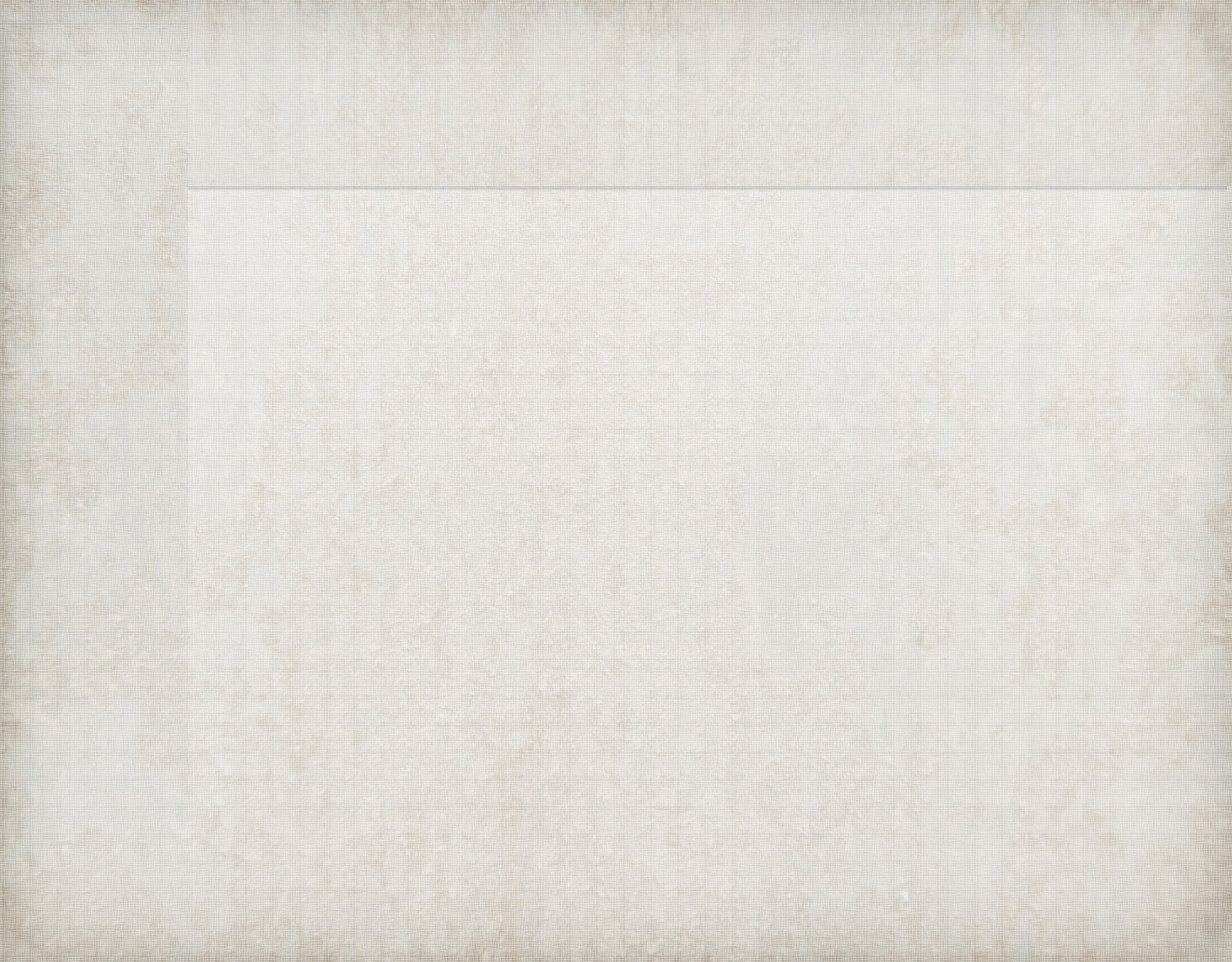 Internetinės programos MyHeritage versija
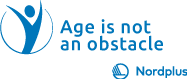 MyHeritage yra internetinė genealogijos platforma su interneto, 
mobiliojo ir programinės įrangos produktais ir paslaugomis.
Ją 2003 m. sukūrė ir išpopuliarino Izraelio bendrovė MyHeritage
 Be kitų funkcijų platformos naudotojai gali:
 kurti genealoginius medžius, 
įkelti ir peržiūrėti  nuotraukas,
atlikti paiešką daugiau kaip 13 mlrd. istorinių įrašų.
 Nuo 2020 m. paslauga palaiko 42 kalbas.
 Turi daugiau nei 50 mln. naudotojų visame pasaulyje,
 kurie sukūrė apie 52 mln. genealoginių medžių.
2016 m. pradėjo teikti genetinių tyrimų paslaugą
 MyHeritage DNR.
 Bendrovė būstinė yra Or Jehudoje, Izraelyje.
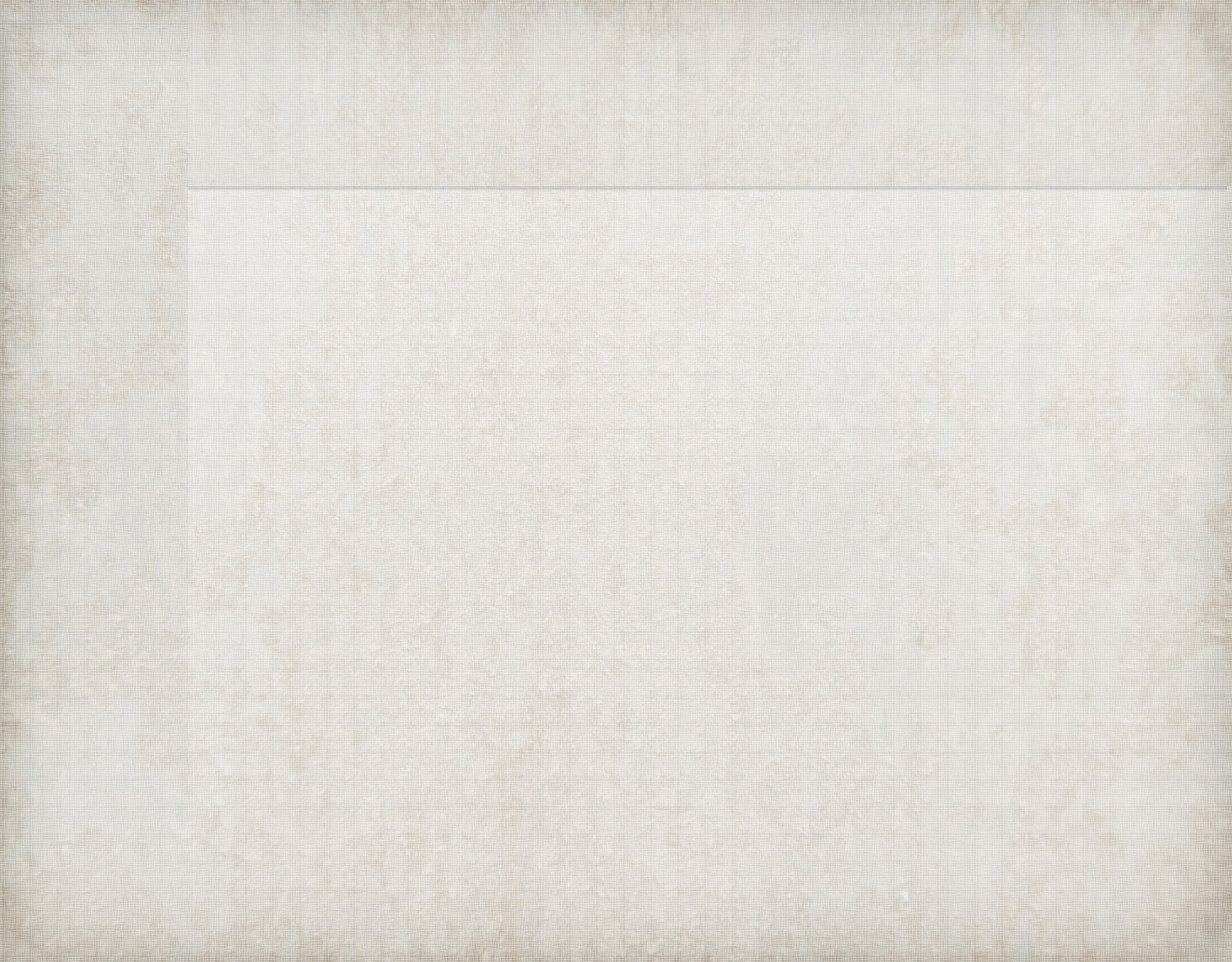 Internetinės programos MyHeritage versija
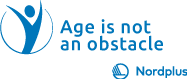 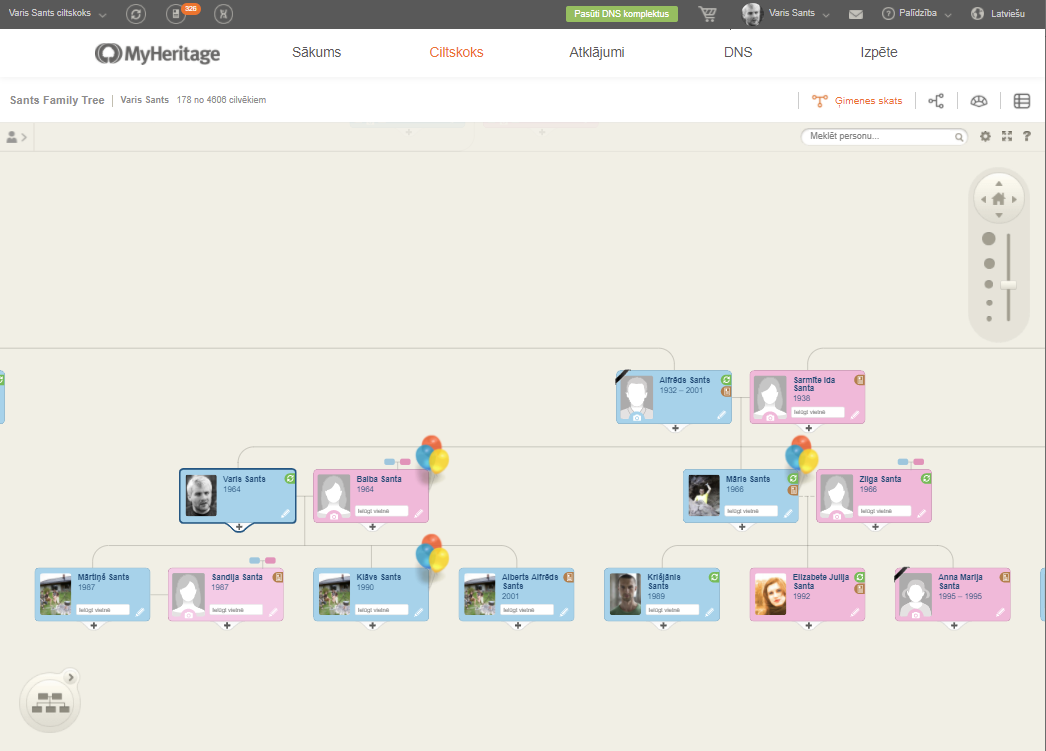 Internetinė programos "Mano paveldas" versija
Internetinės programos MyHeritage versija
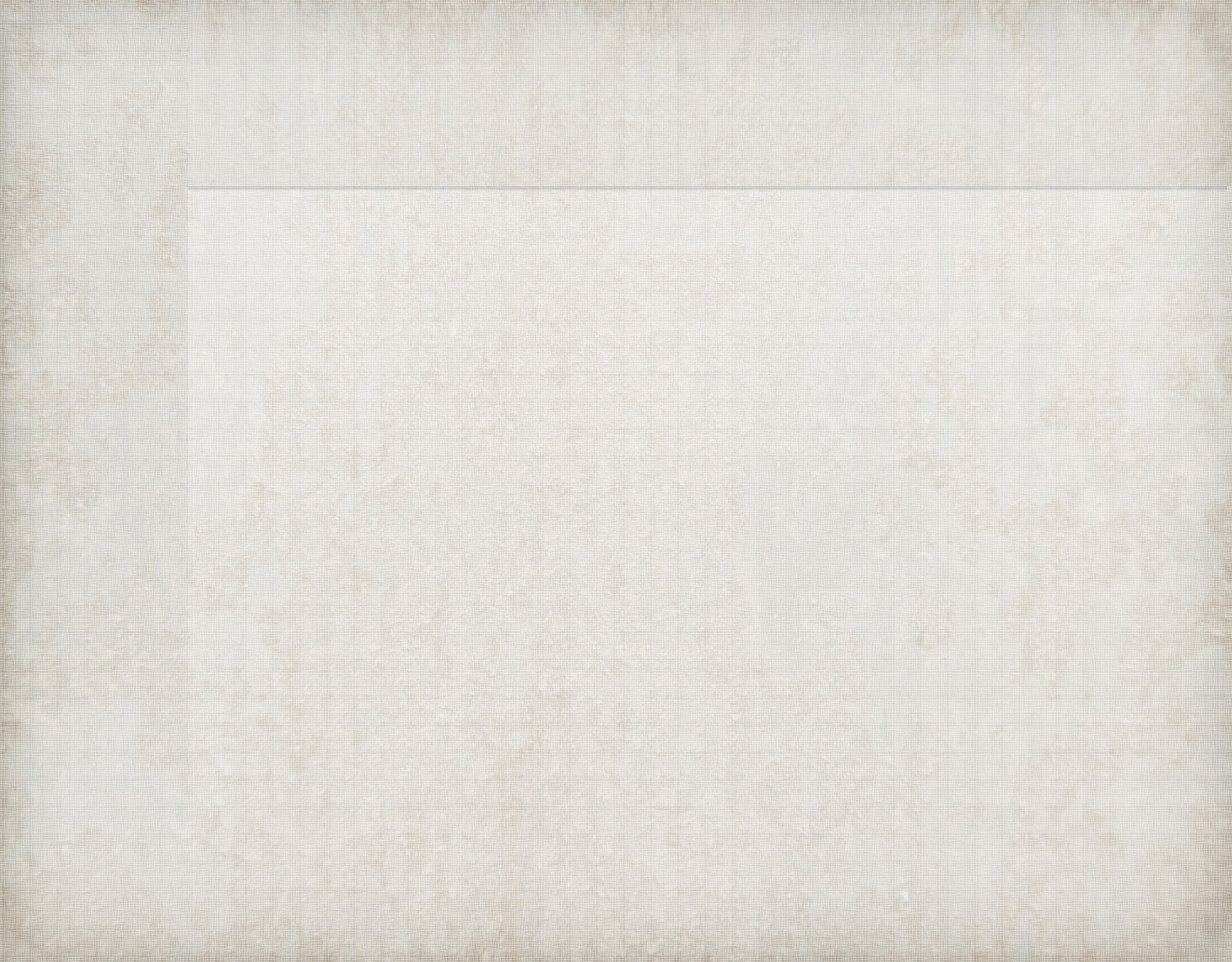 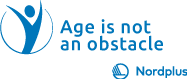 MyHeritage internetinė svetainė yra su daugiausia istorinių 
įrašų, turtingiausia naujausiomis DNR tyrimų technologijomis,
fotografijų apdorojimo srityje.
Tačiau Baltijos šalių gyventojams istorinių įrašų duomenų bazėje 
yra nedaug naudingos informacijos. 
Tenka pripažinti, kad 250 JAV dolerių už 1 metų paslaugą yra brangu.

Daug įdomiau naudotis bendru internetiniu šeimos medžiu. 
Bendrai naudojamas genealoginis medis gali padėti atrasti naujos 
informacijos apie protėvius ir net rasti giminaičių, apie kuriuos
 nežinojote. 
Kiekviena pridėda informacija - dokumentas, nuotrauka, 
prisiminimas, palaidojimo vieta – 
gali atskleisti protėvio tapatybę ar gyvenimo patirtį.
Bendras genealoginis medis internete
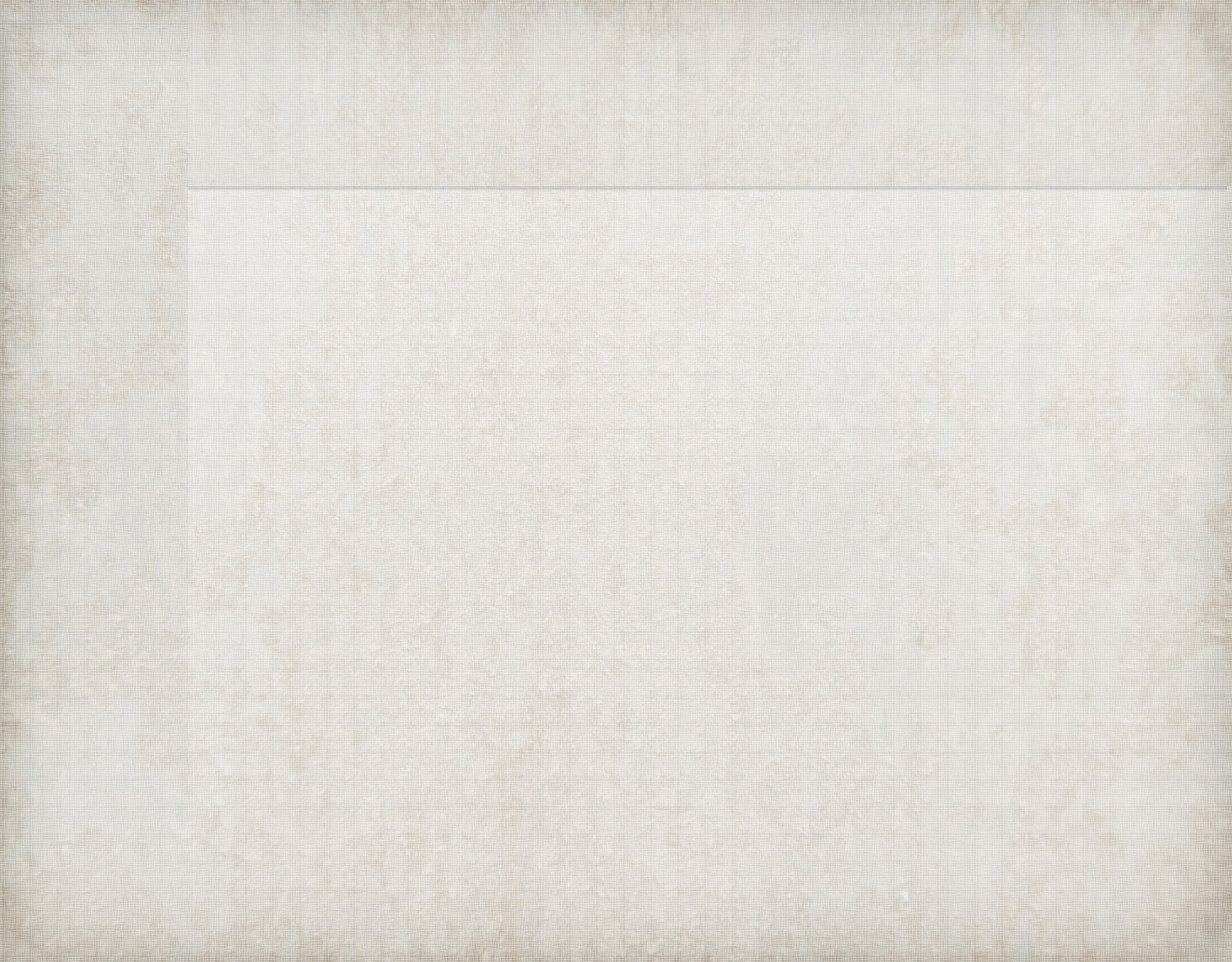 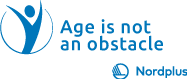 Baltijos šalyse yra žinomos ir populiarios dvi didžiausios 
bendrai teikiamos genealoginio medžio paslaugos: 
GENI ir FamilySearch. Populiariausia yra GENI. 
Labai svarbu naudotis populiariausia, nes 
kuriant genealoginį medį yra be galo daug galimybių
bendradarbiauti su giminaičiais.
Gali būti sunku pildyti kiekvieno protėvio profilį giminės
 medyje savarankiškai. 
Kai prisijungiate prie bendro medžio GENI arba FamilySearch,
 apie kai kuriuos jūsų protėvius gali būti labai daug
 informacijos. Net jei esate pirmieji, pridedantys konkretų 
protėvį į bendrą medį, svetainėje galite matyti jau esamus
įrašus apie tą protėvį, o kiti šeimos nariai gali jums padėti 
papildydami tai, ką jie žino.
GENI
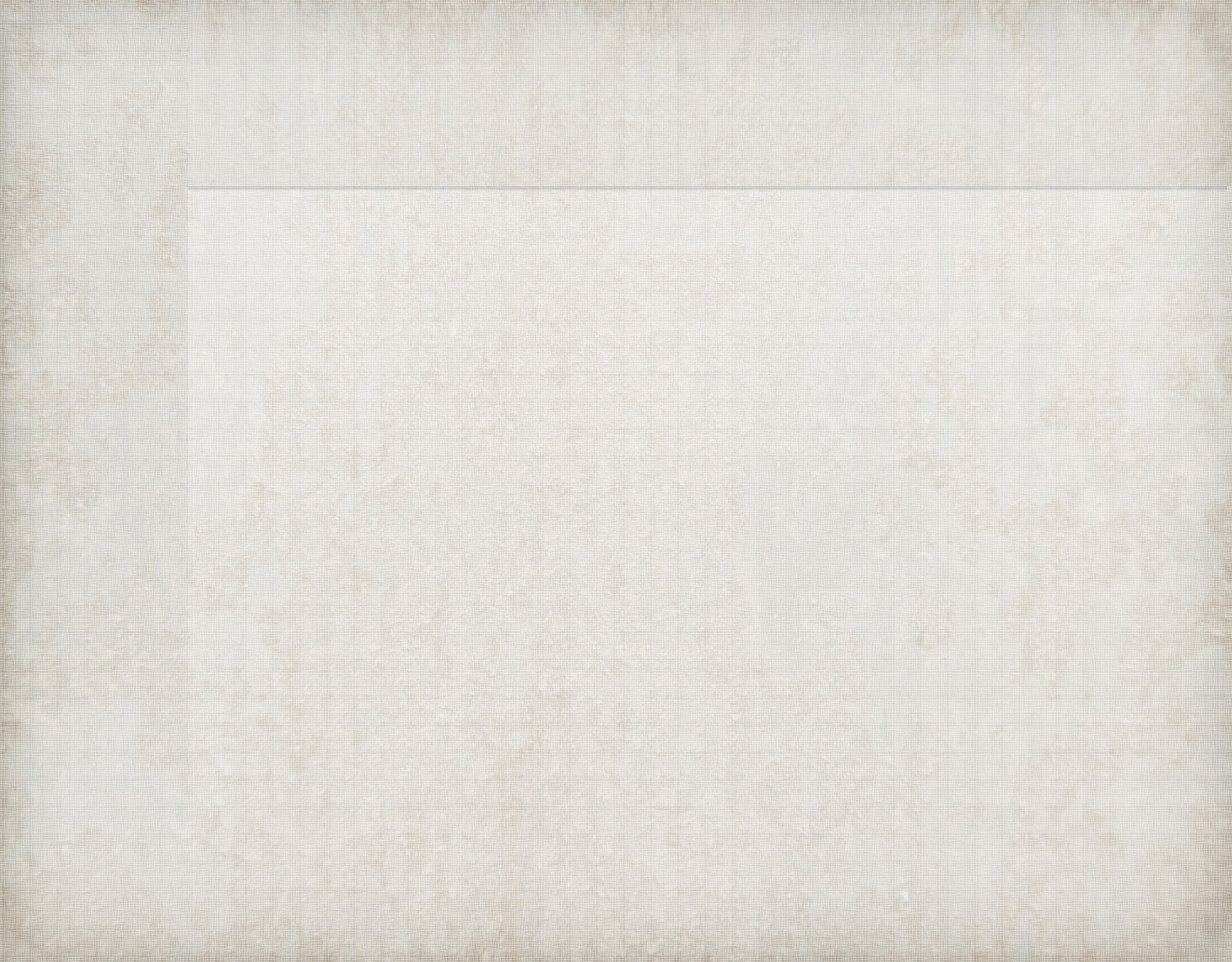 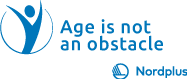 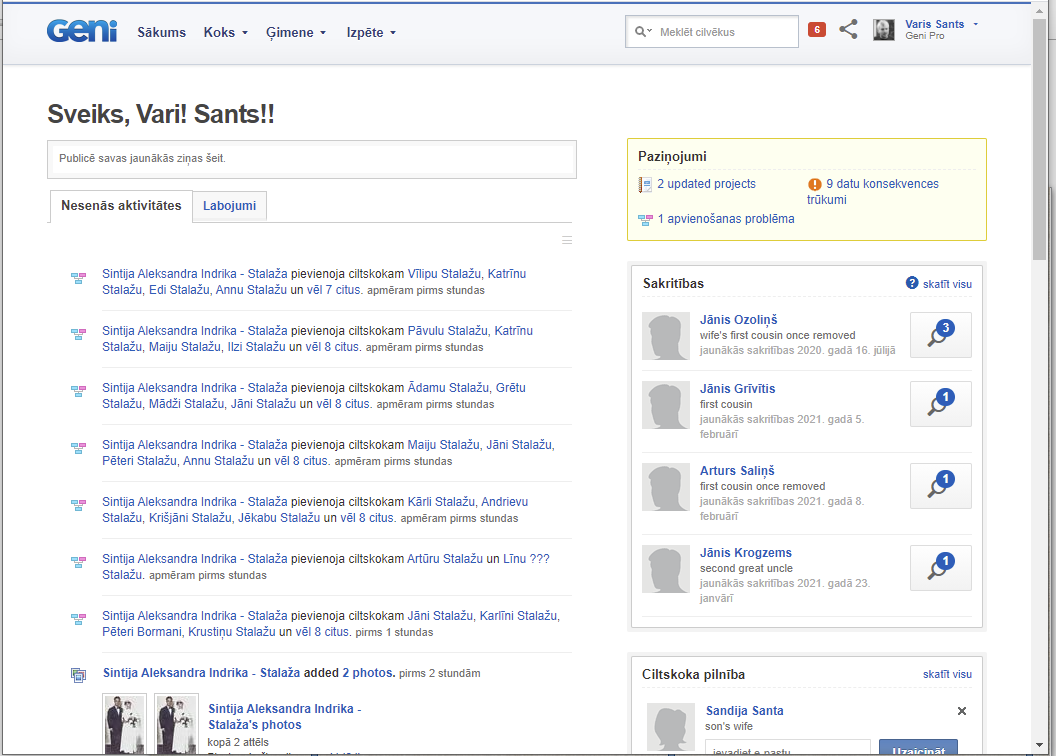 GENI  www.geni.com
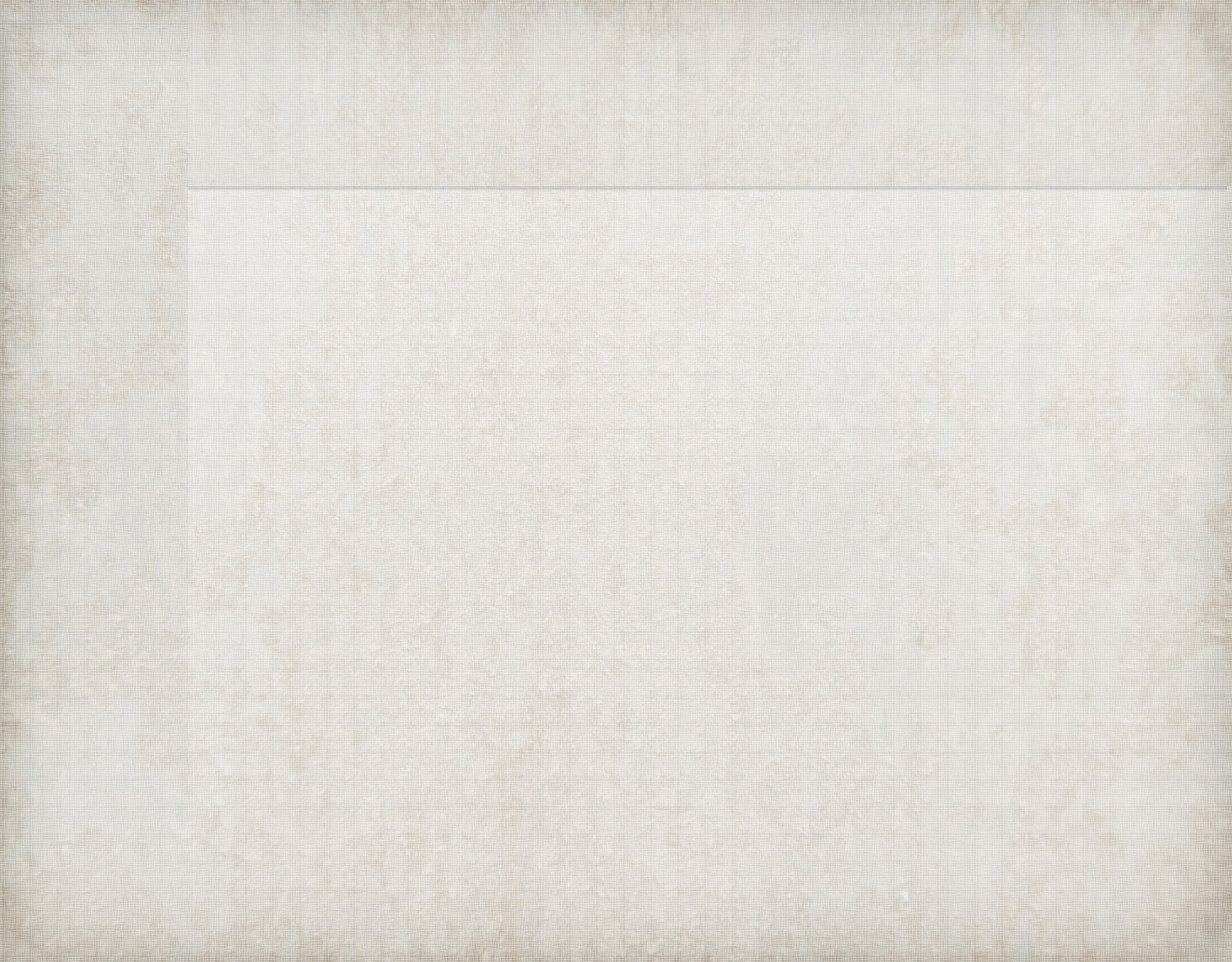 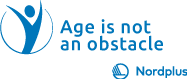 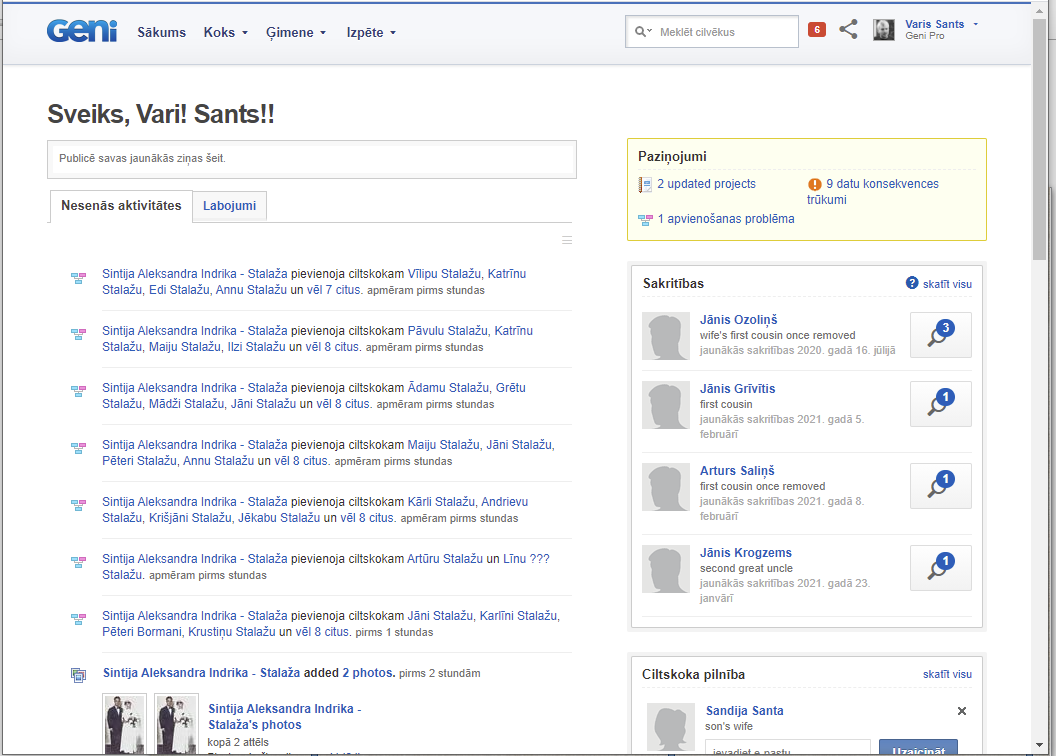 GENI  www.geni.com
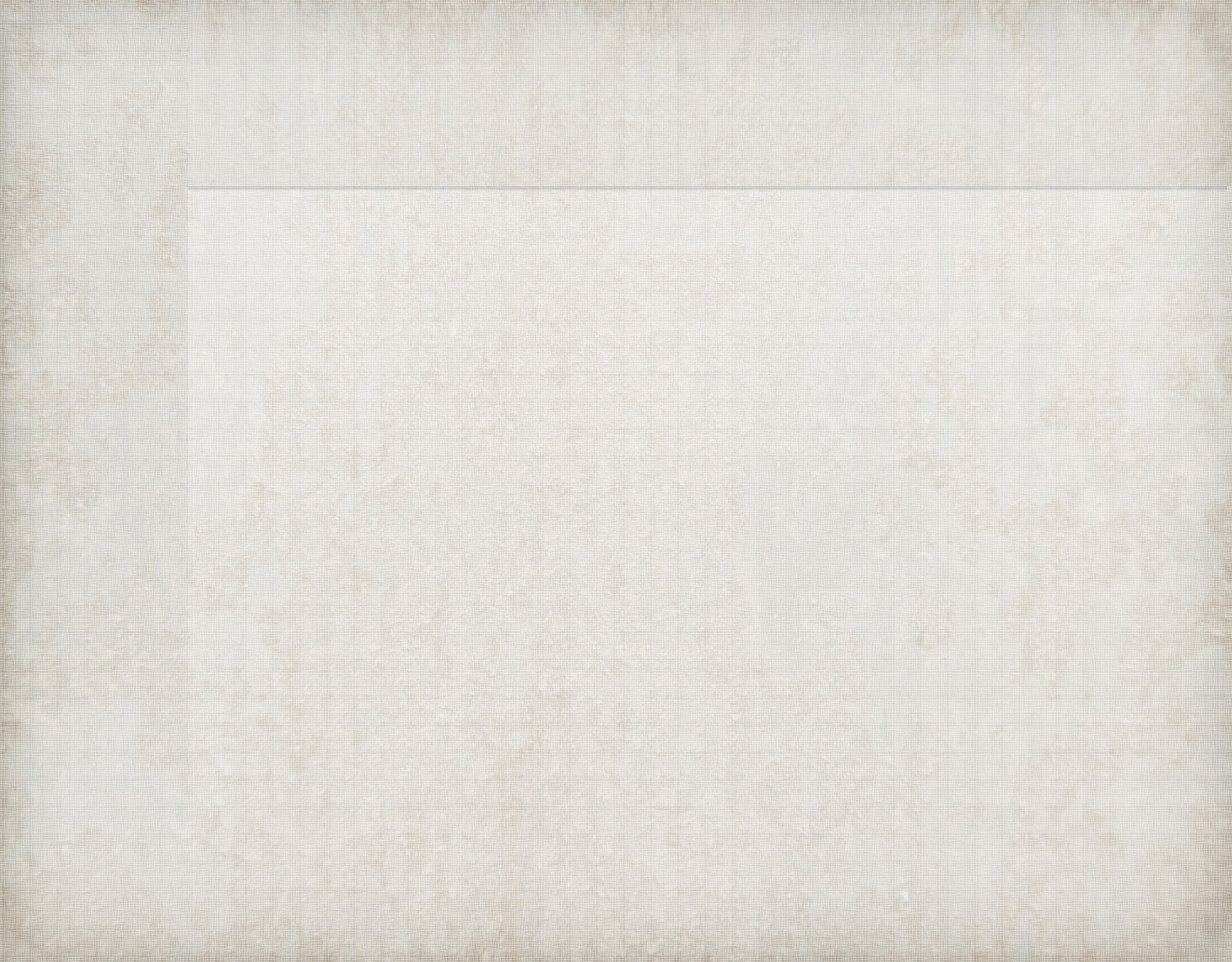 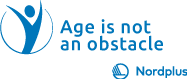 Pagrindinė GENI paskyra yra nemokama. 

Pagrindiniai naudotojai gali:
 pridėti neribotą skaičių profilių,
 sujungti dublikatus,
 peržiūrėti patobulintus giminystės ryšius,
 įkelti iki 1 GB nuotraukų, vaizdo įrašų ir 
  dokumentų (apie 1 000 nuotraukų).
Tačiau naudotojai, kurie tikisi daugiau, 
gali pereiti prie"Pro" prenumeratos. 
Vienerių metų "Pro" prenumerata kainuoja 120 JAV dolerių
plius pardavimo mokestis.
GENI  www.geni.com
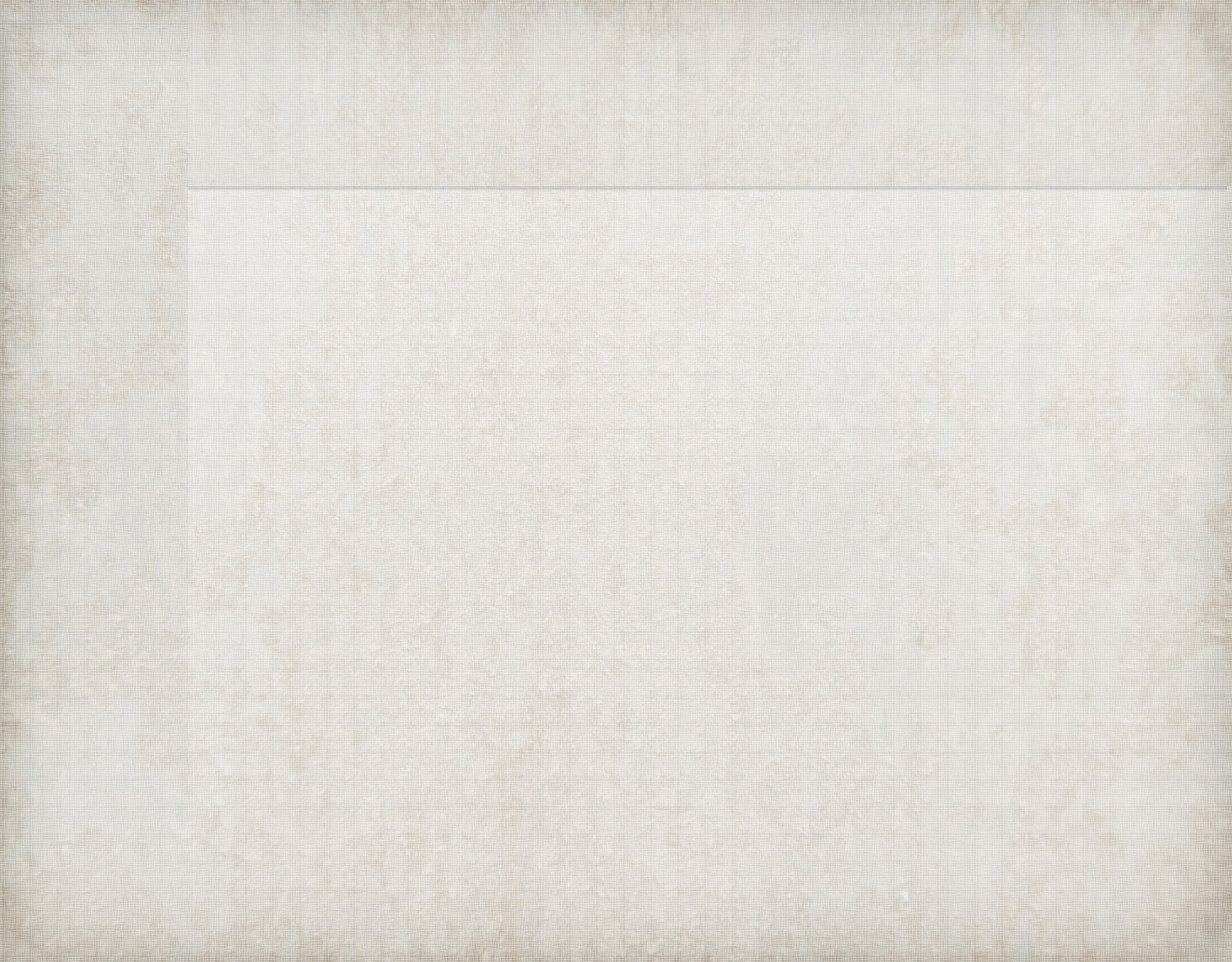 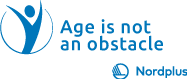 Geni Pro narys gali naudotis papildomomis 
Pro svetainės funkcijomis, įskaitant:
prieigą prie medžio atitikmenų,
neribotą medijos įkėlimą 
(nuotraukos, vaizdo įrašai ir dokumentai),
patobulintą paiešką – galimybę ieškoti daugiau nei 
100 mln. profilių, kad surastumėte galimus giminaičius
aukščiausios kokybės palaikymą – 
tiesioginį bendravimą su specialistais,
Geni Pro ženkliuką - šeimos nariams ir genealogams
galėsite prisistatyti kaip Geni Pro.
prioritetinį GEDCOM palaikymą 
eksportuojamiems failams.
GENI  www.geni.com
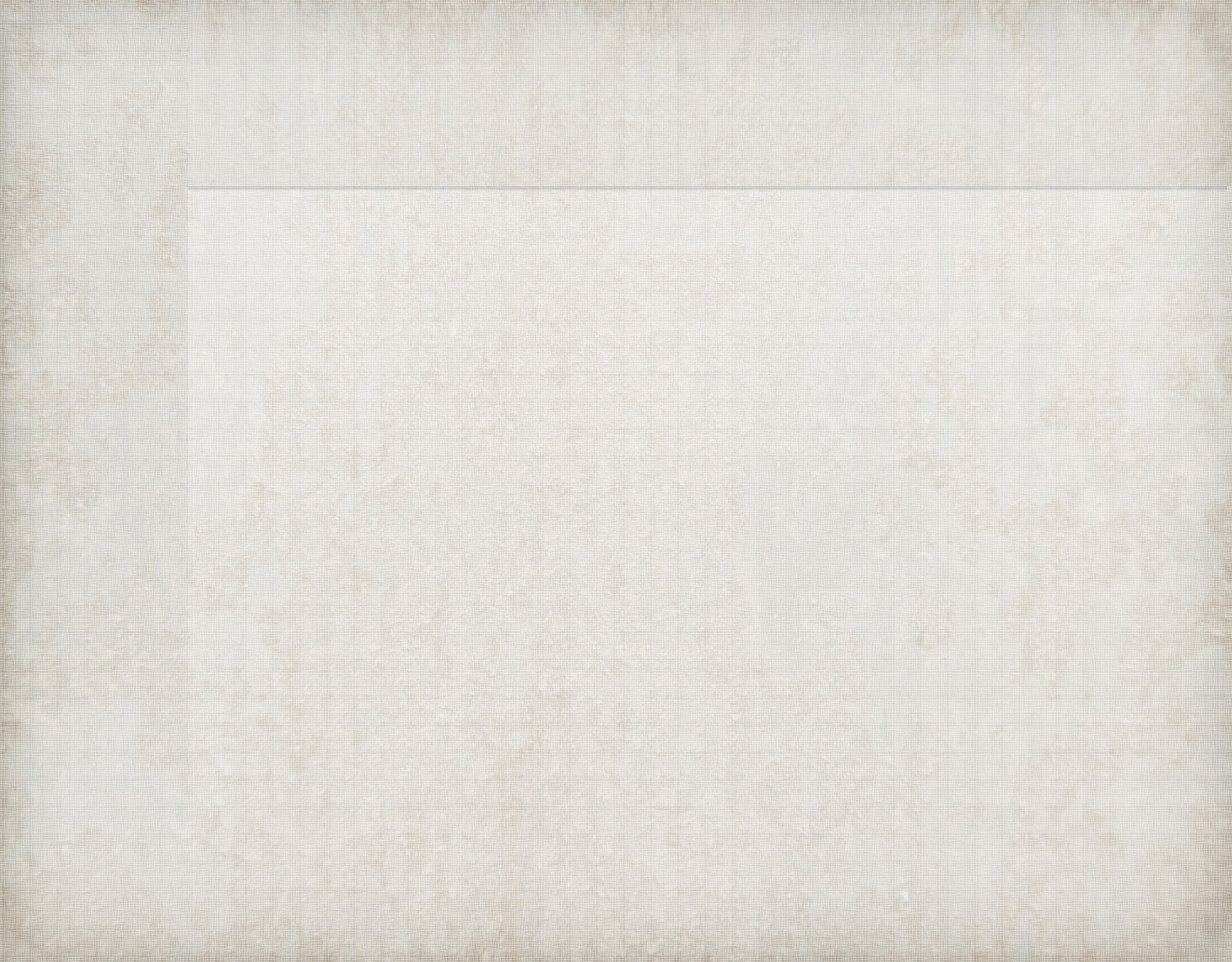 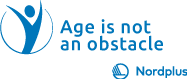 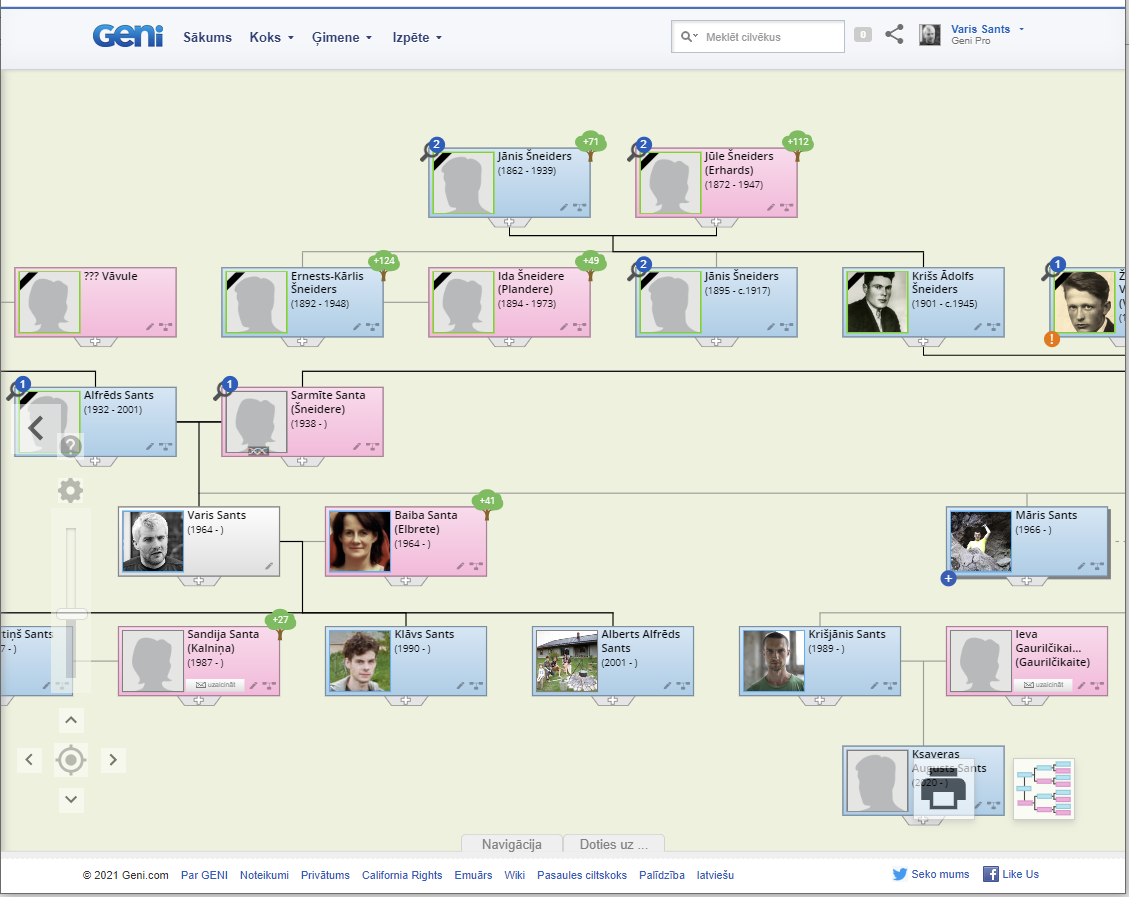 GENI  www.geni.com
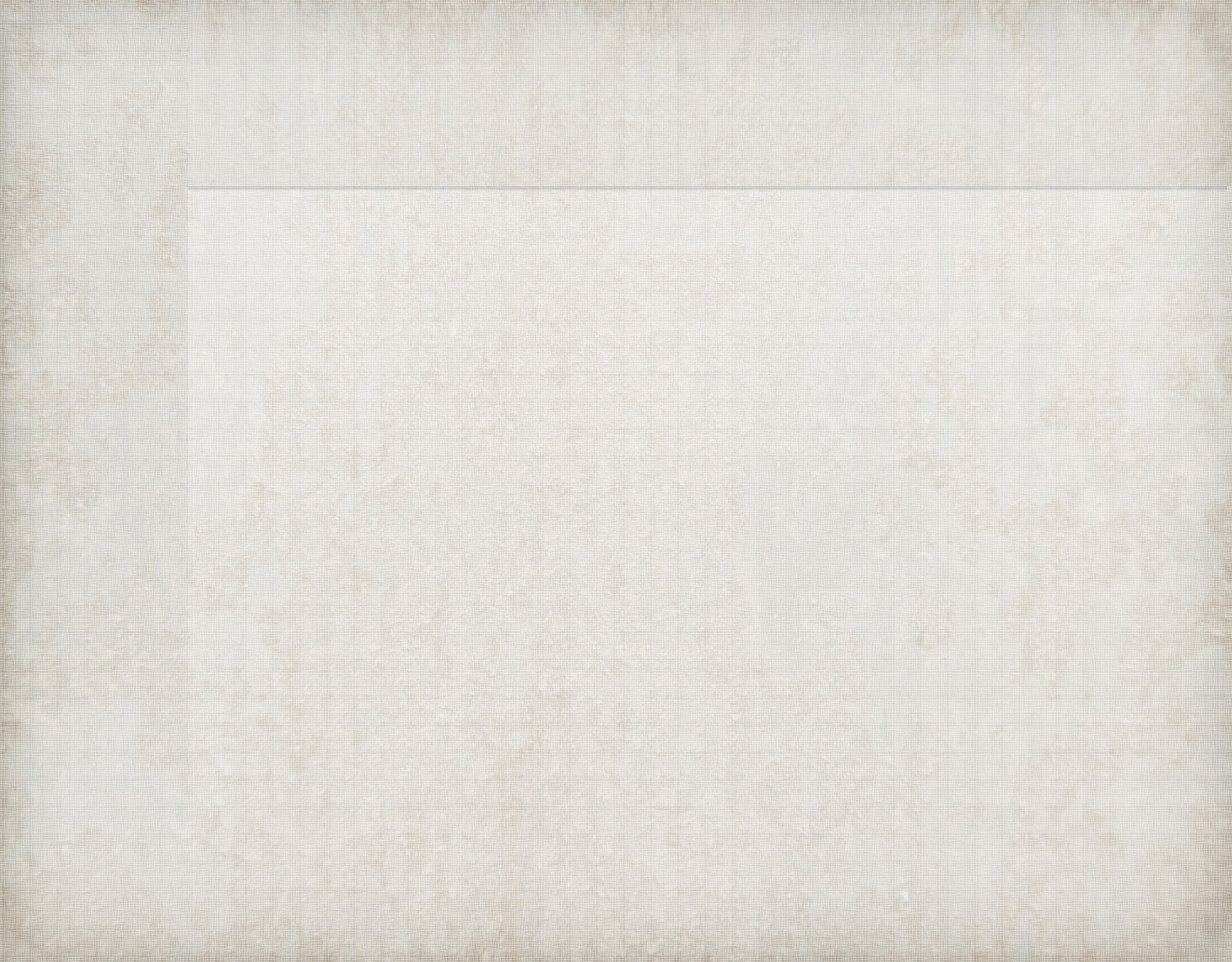 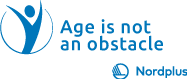 Giminės medžio sudarymas gali būti vienas maloniausių 
šeimos istorijos tyrimo aspektų. Kurdami genealoginį
medį ne tik galite sužinoti, kaip esate susiję su savo gimine, bet 
tai gali būti ypač smagus procesas, nes pradėsite atskleisti 
įdomias istorijas iš savo šeimos praeities.
Pastaraisiais metais internetiniai genealoginių medžių kūrimo
įrankiai tapo tokie populiarūs, kad, atrodo, kiekvieną dieną 
atsiranda vis naujas internetinis įrankis! 
O dėl didelių privalumų, tokių kaip galimybė skaitmeniniu 
būdu išsaugoti šeimos prisiminimus, sukurti atsarginę šeimos istorijų ir nuotraukų kopiją ir net bendradarbiauti su šeimos nariais visame pasaulyje, nenuostabu, kad jų populiarumas nuolat auga.
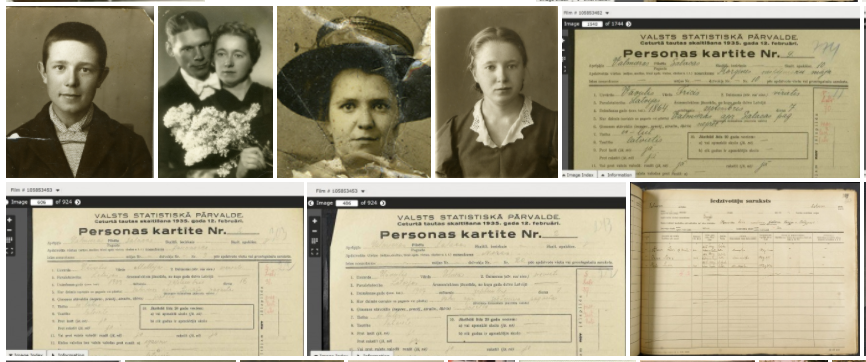